I dare to take the train
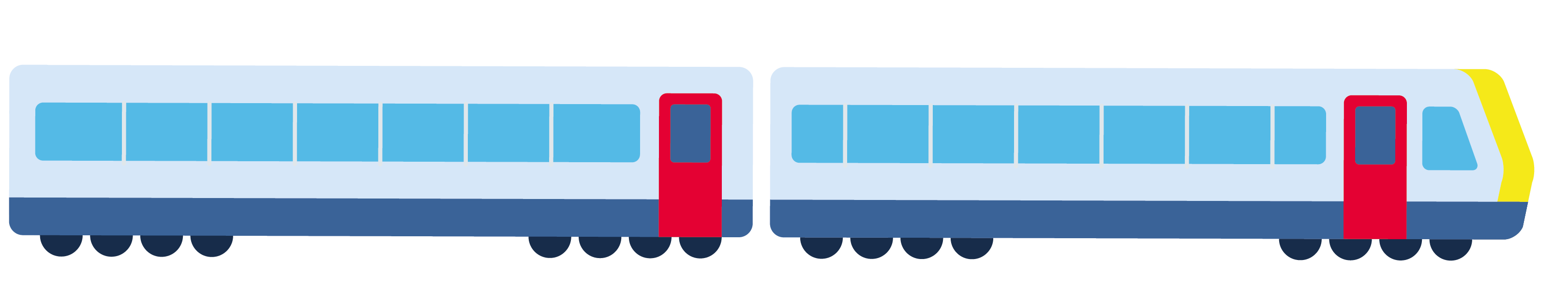 My learning guide for travelling alone
First name 
(write your first name)
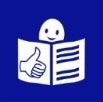 © European Easy-to-Read Logo: Inclusion Europe. More information at www.easy-to-read.eu”.
[Speaker Notes: Use a white background to make printing and note taking easier]
Table of contents
The 8 steps of the journey………………………………………….page 3


The assistance card  ……………………………………………….page 69


In case of any unexpected issues, problems or safety concerns……….….………………………………………………….page 73
SNCB staff are here to help
The 8 steps of the journey
The 8 steps
I prepare my journey with my support person.
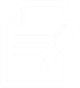 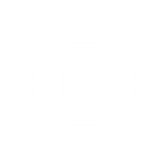 I locate the entrance to the departure station.
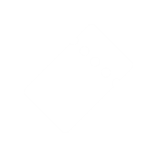 I buy my train ticket.
I go to the platform.
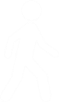 The 8 steps
I board the train.
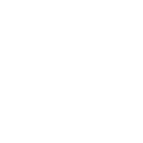 I sit in the train and I pay attention to the stops.
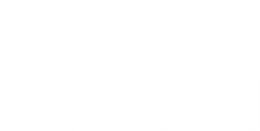 I arrive at my destination and get off the train.
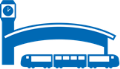 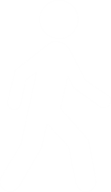 I exit the station.
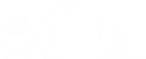 I prepare my journey 
with my support person
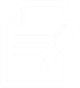 I can book assistance before starting my journey.
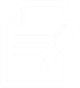 If I encounter difficulties when travelling alone, 
I can ask for help from the SNCB’s assistance teams.
This is a free service, on reservation, 
      open every day from 7 a.m. until 9:30 p.m.
      and available in 132 train stations. 

To book, 
      simply telephone 02.528.28.28,  
      - 24 hours in advance if it’s a small station, or
      - 3 hours in advance if it’s a larger station. 

Find out more 
      about the assistance service: 
      - at the train station by asking the guide
      for persons with reduced mobility;
      - on the website: sncb.be.
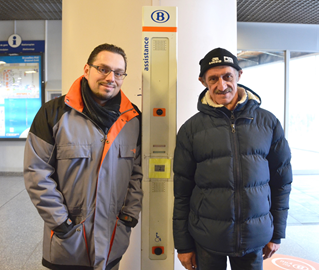 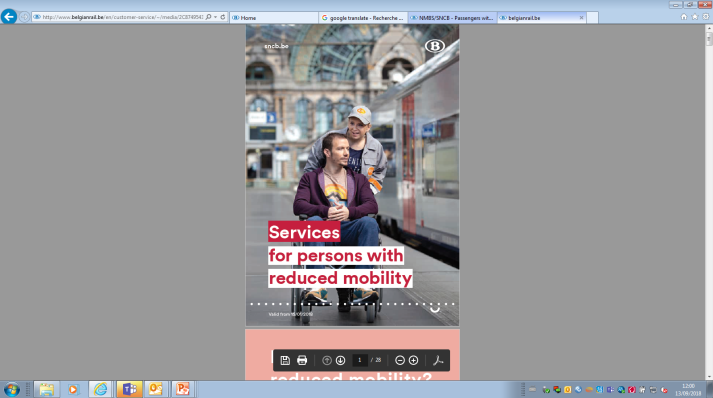 Find information about the itinerary, 
timetable and platform number.
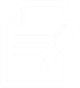 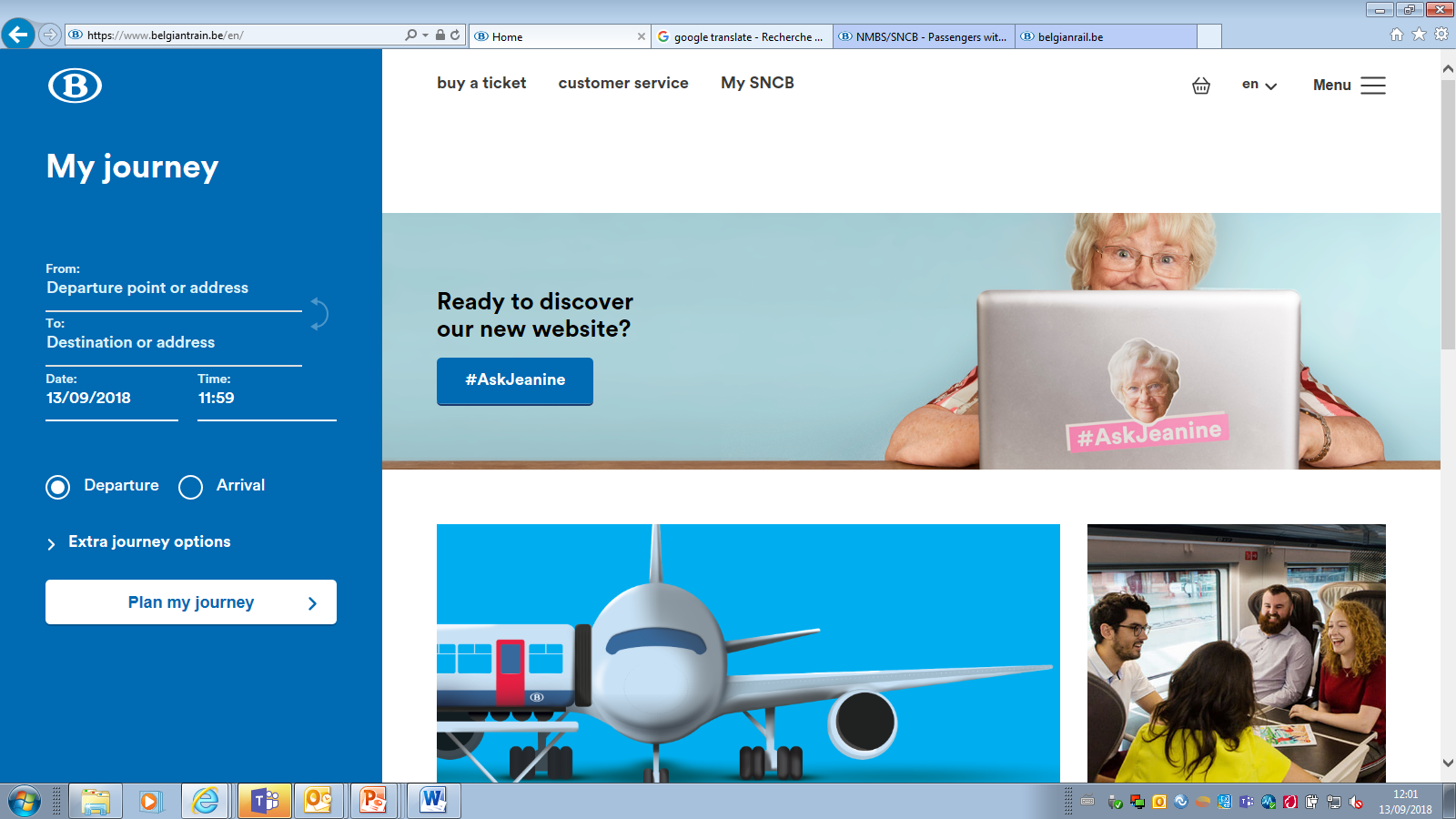 On the SNCB website
www.sncb.be
Find information about the itinerary, timetable 
and platform number.
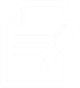 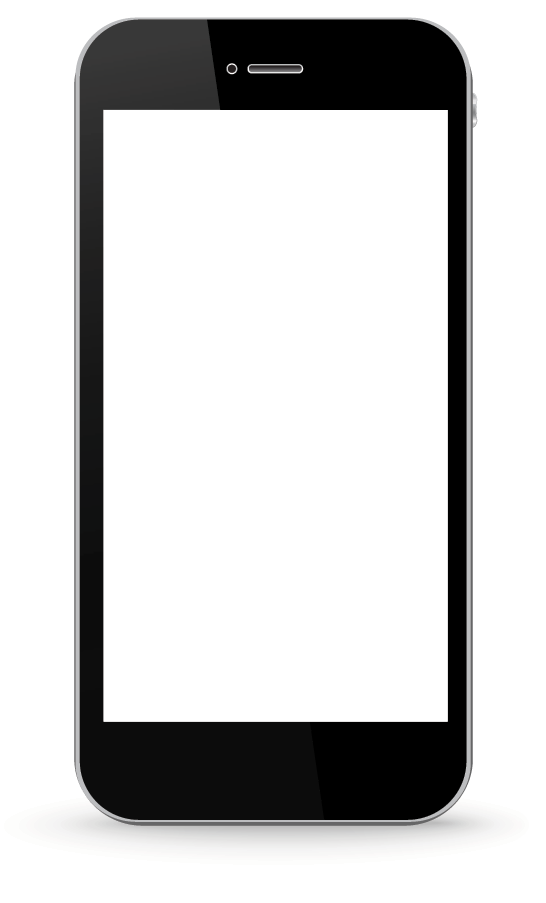 On the free SNCB app.
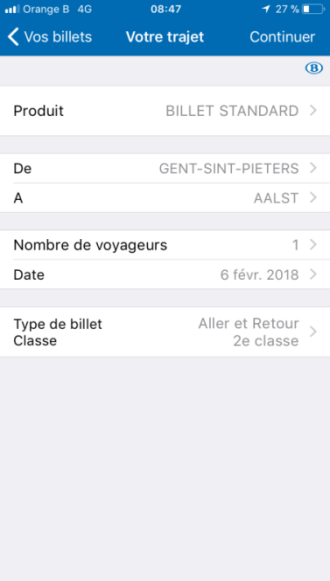 Find information about the itinerary, timetable 
and platform number.
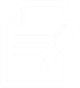 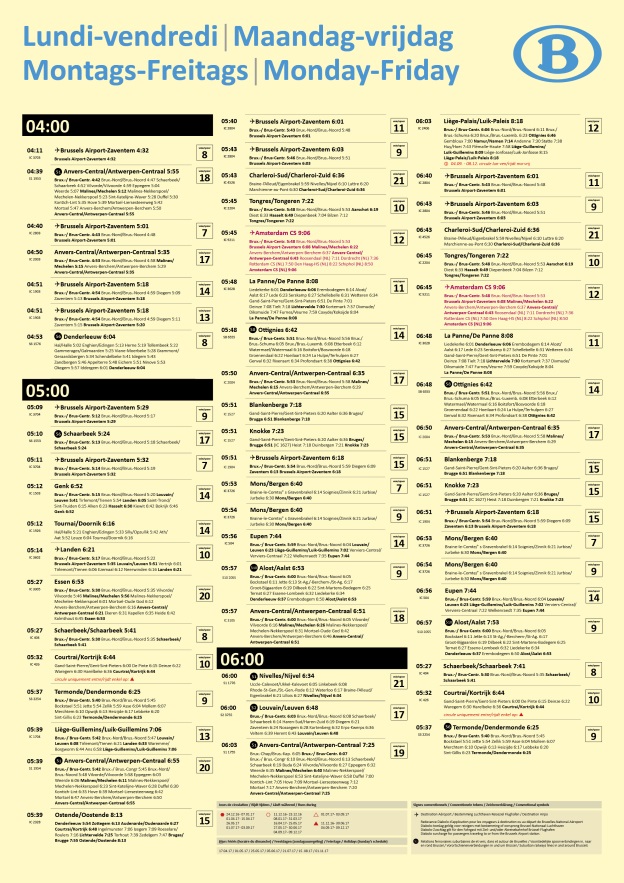 At the station, on the yellow posters.
Write down useful information about your journey.
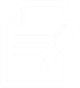 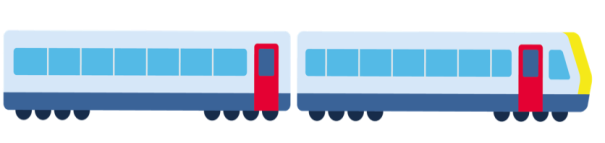 Outbound journey
Write down the destination station
I’m going to
Write down the departure time
Time
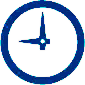 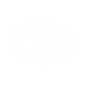 Write down the expected platform number
Platform
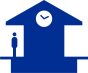 Direction
Write down the direction of the train
Write down useful information about your journey.
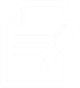 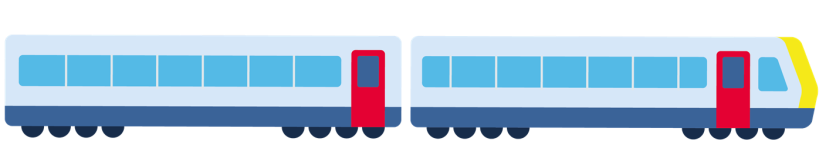 Return
Write down the destination station
I’m going to
Write down the departure time
Time
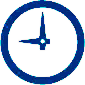 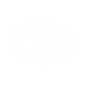 Write down the expected platform number
Platform
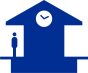 Direction
Write down the direction of the train
Forgotten anything?
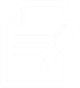 Before leaving, I check I haven’t forgotten anything.
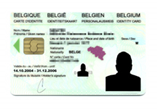 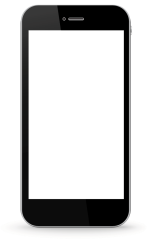 My discount card, if I have one.
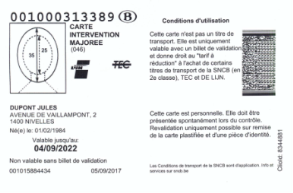 My identity card or passport.
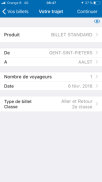 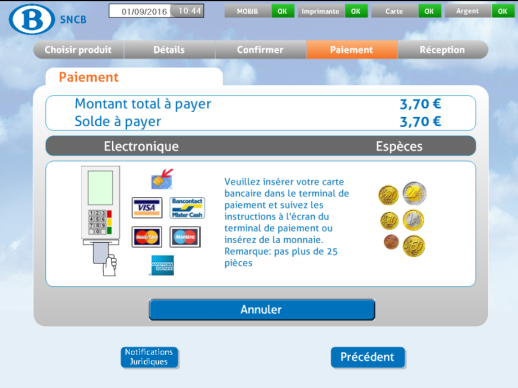 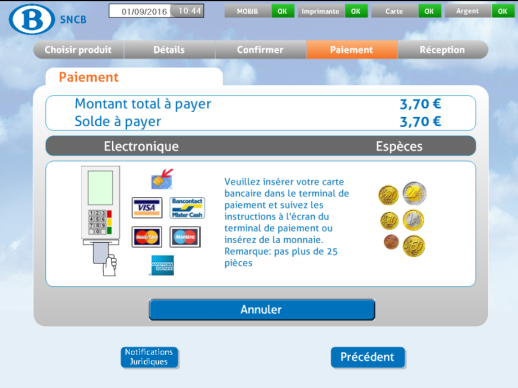 My money 
or bank card.
My train ticket 
if I bought it in advance.
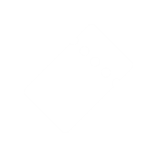 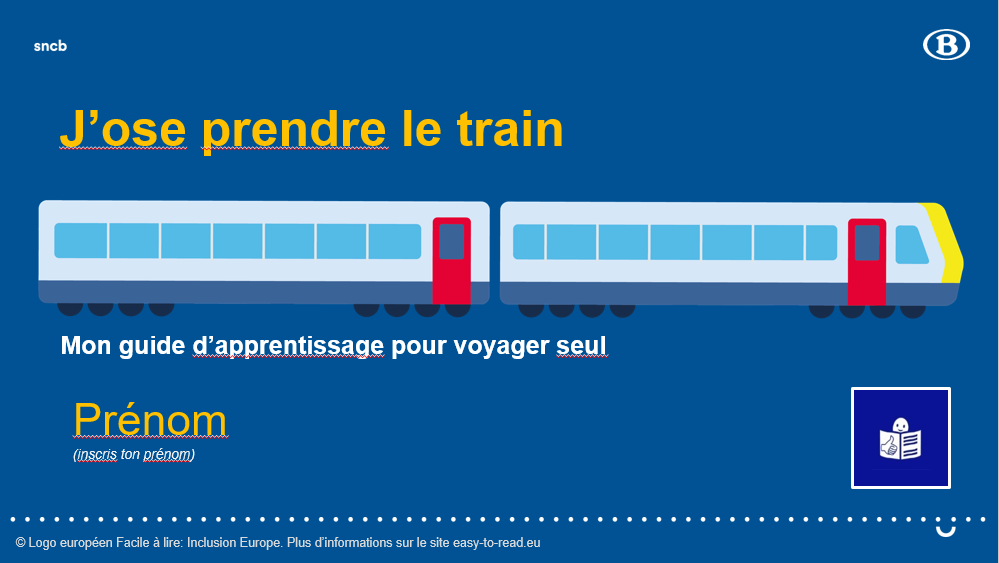 My guide.
My mobile telephone 
with the SNCB assistance number 02.555.25.25 already saved
My assistance card.
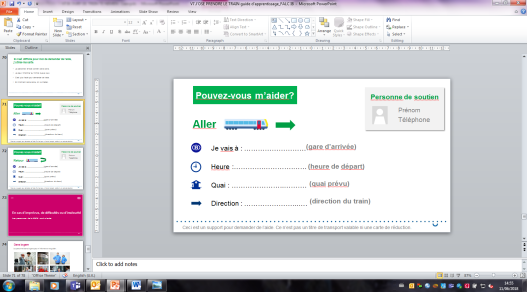 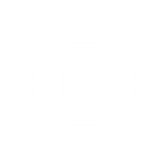 I locate the entrance of the departure station
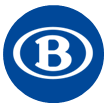 I locate the entrance to the station.
Add a photo of the departure station here 
by looking online 
in the SNCB library 
or by adding a photo you’ve taken yourself.
Write down the name 
of your departure station.
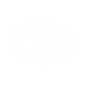 I find my way looking to the pictograms.
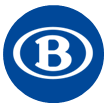 I learn to recognise pictograms to find my way around.
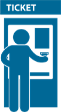 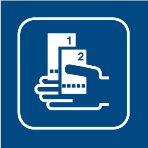 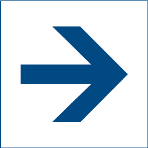 Ticket counters
Path to follow
Ticket machines
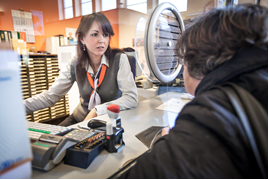 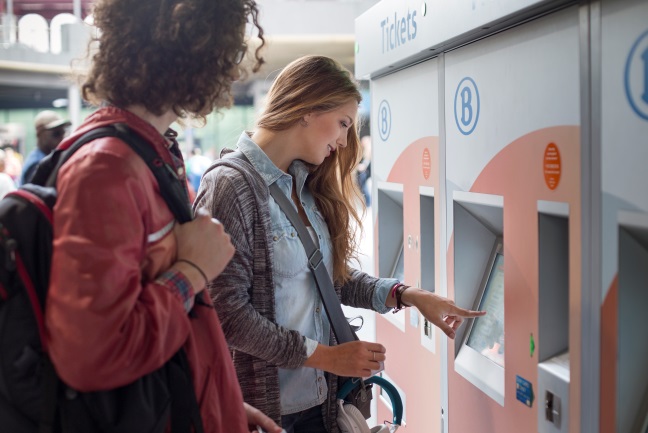 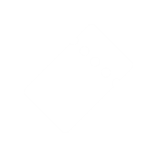 I buy my train ticket
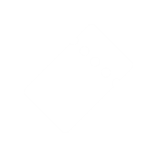 My train ticket on my identity card.
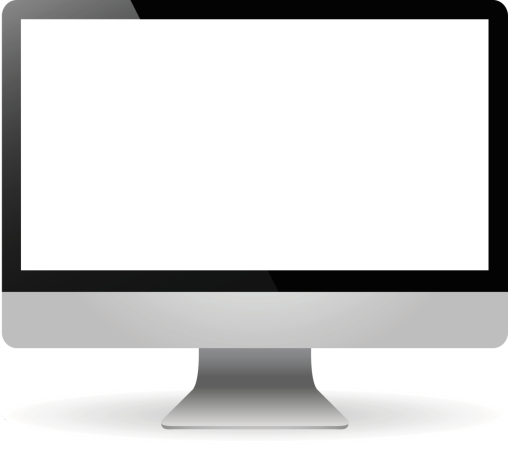 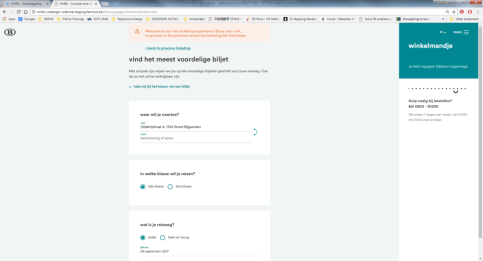 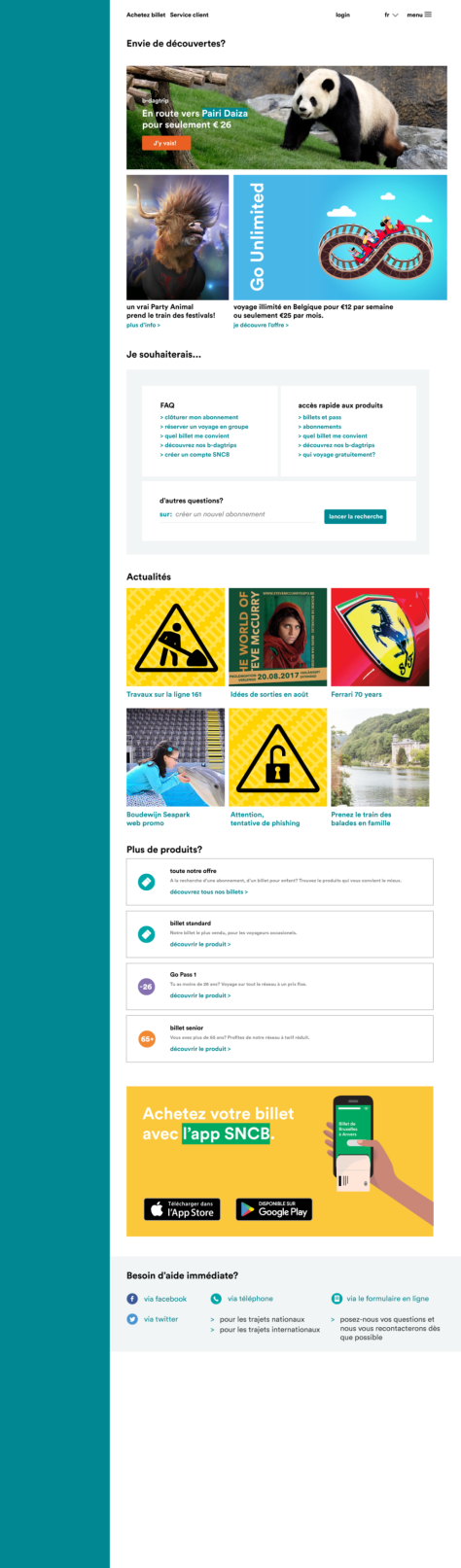 Watch the video 
	to see how to load your ticket 
	onto your identity card.

https://www.belgiantrain.be/fr/travel-info/prepare-for-your-journey/travel-with-your-identity-card

Go to the www.sncb.be website

Buy your train ticket 
     with your support person.
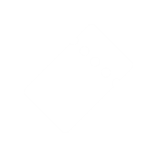 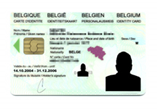 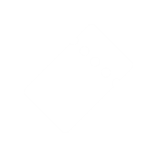 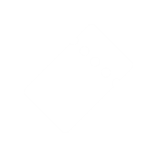 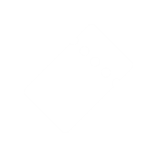 My train ticket on my mobile phone.
I go to the SNCB app.

I buy my train ticket 
      with your support person.

I save my train ticket to my mobile telephone.
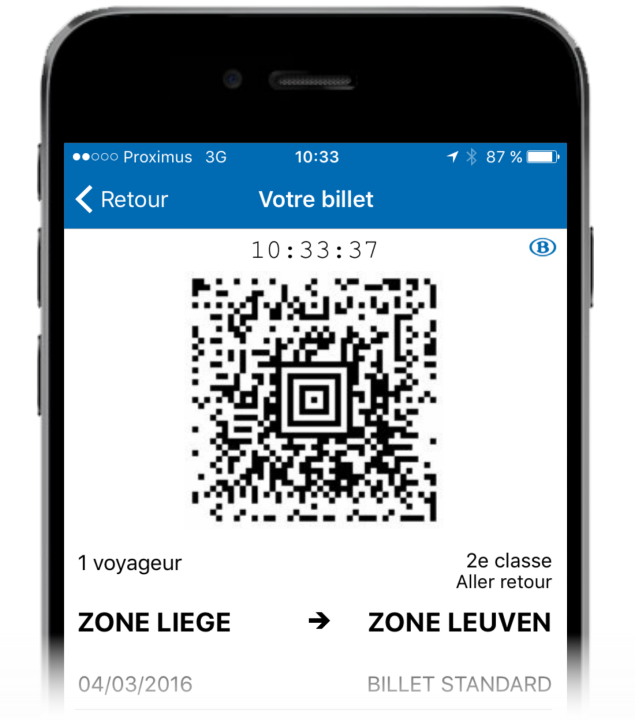 My train ticket at the counter.
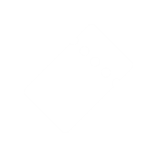 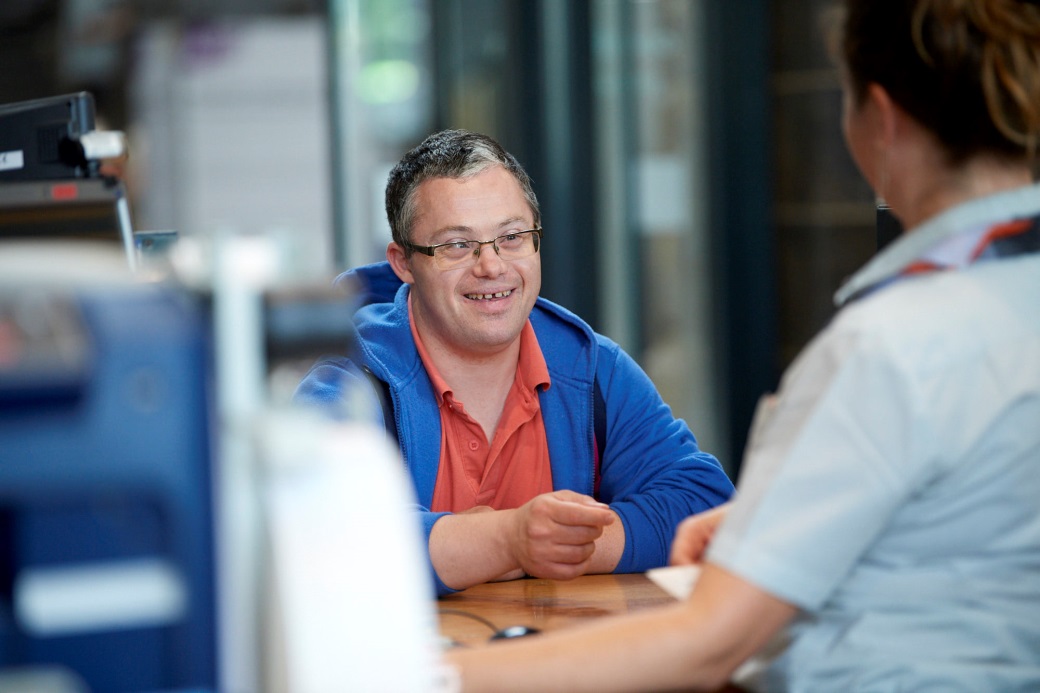 I tell  where I want to go.

I show my railcard, if I have one.
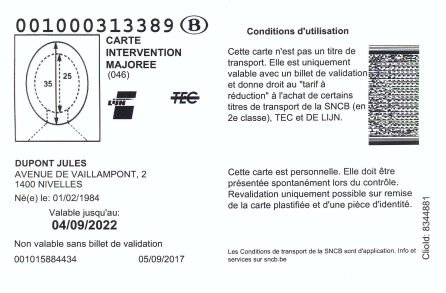 My train ticket at the ticket machine.
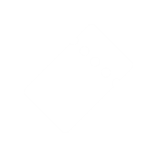 I can buy train tickets from the ticket machine, also known as a Ticket Vending Machine (TVM), i.e. a vending machine that produces tickets.
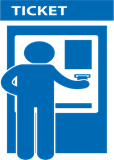 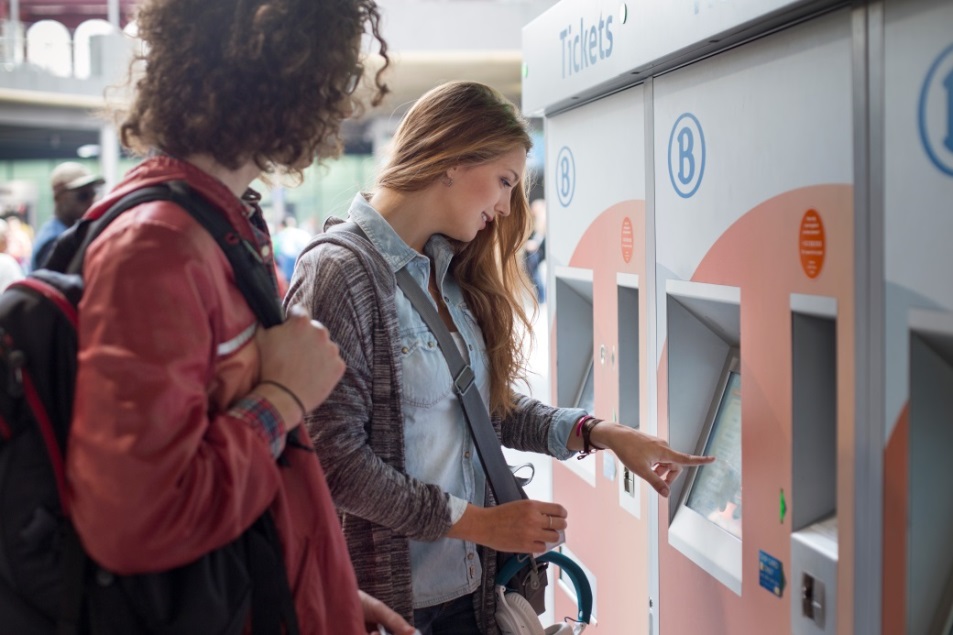 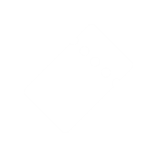 What if I have troublereading?
If I don’t have a bank card,I go to a ticket machine that takes cash.
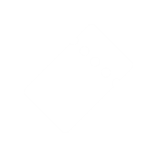 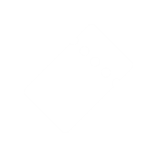 I can buy train tickets from the ticket machine, also known as a Ticket Vending Machine (TVM), i.e. a vending machine that produces tickets.
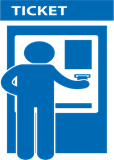 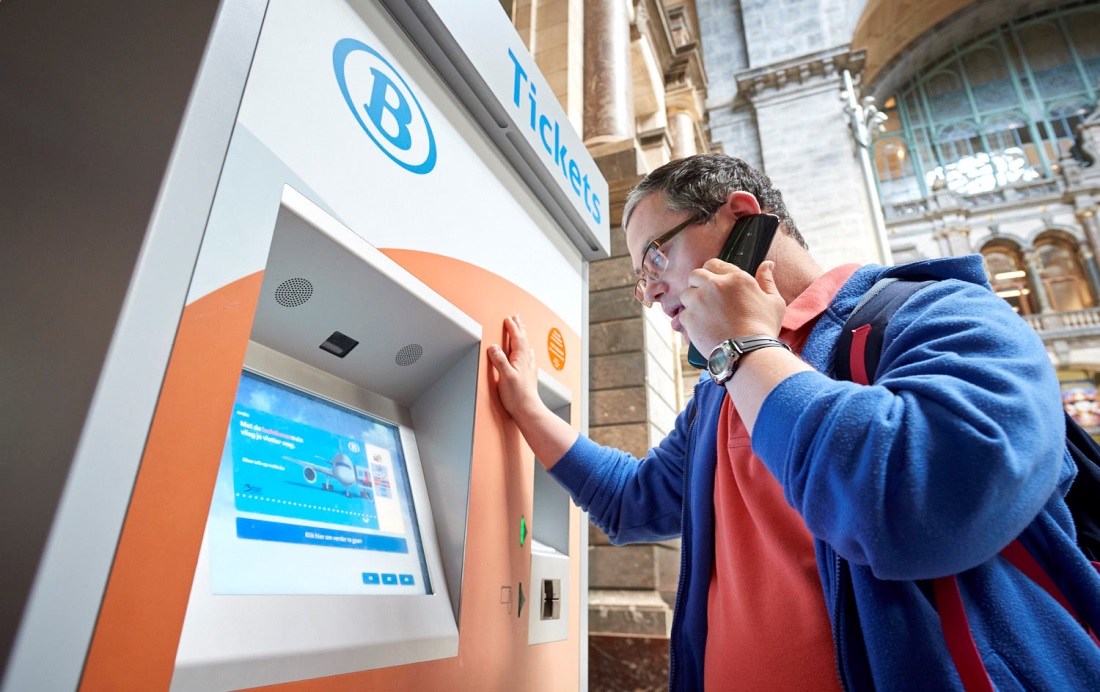 This is where I put the coins in.
I call SNCB staff  if I need help buying my train ticket from the ticket machine.
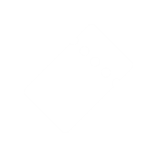 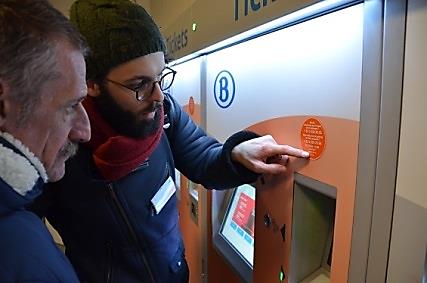 The SNCB staff can help me over the phone to buy my train ticket.
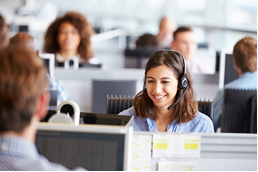 02.555.25.25
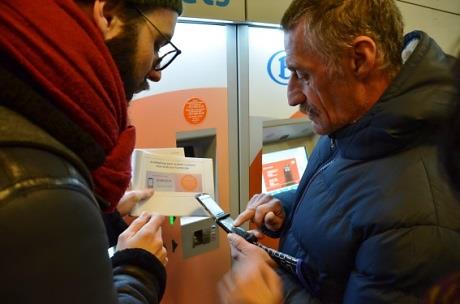 I call SNCB staff if I need helpbuying my train ticket from the ticket machine.
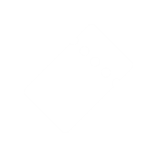 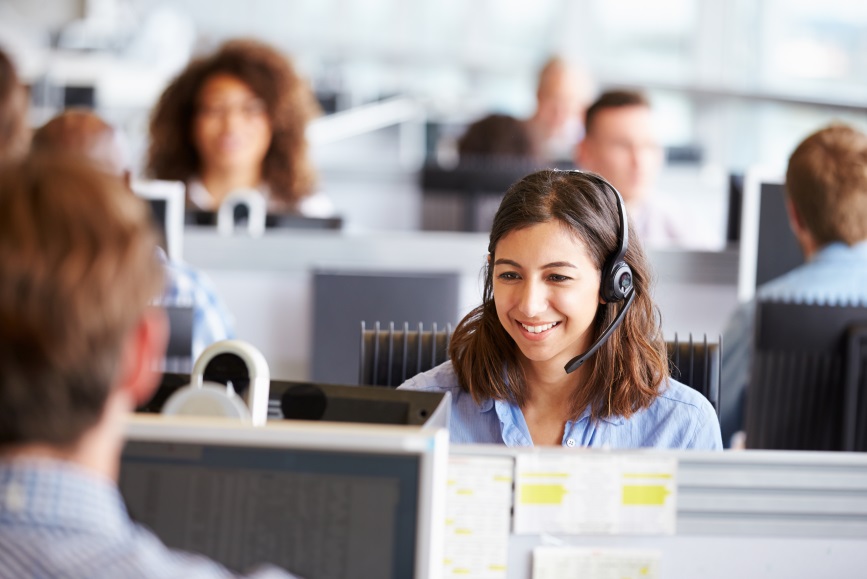 If I use earphones, I put them.

So I will be able to hear better.

It’s easier to put the money into the machine when I have to pay.
I say on the telephone.
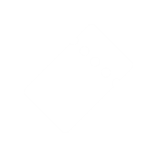 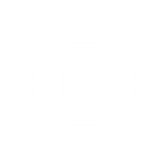 I tell which station I am in.
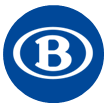 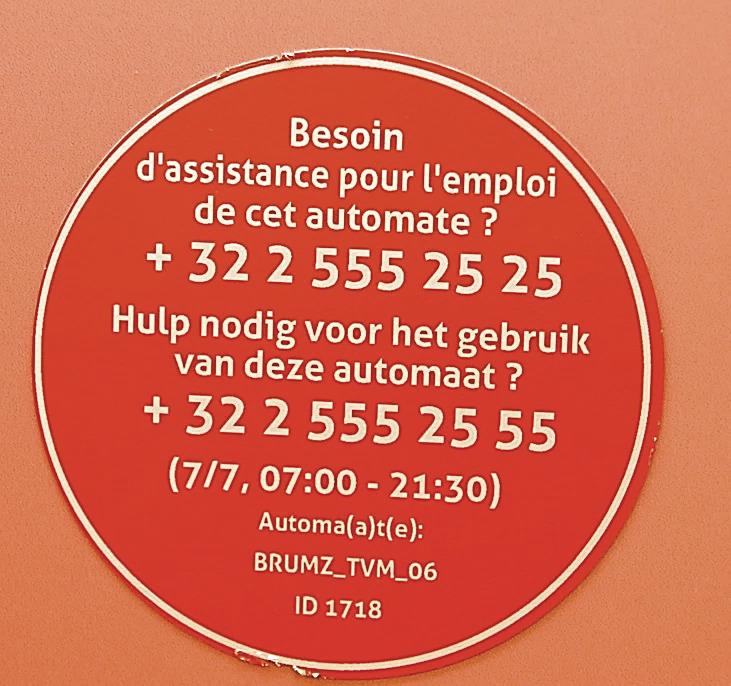 06
I tell the number of the machine I want to use.
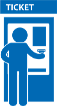 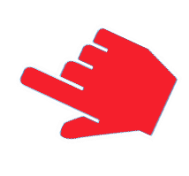 I say on the telephone.
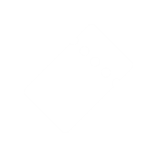 I tell where I want to go.





I tell if I have a railcard or discount card.
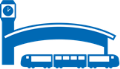 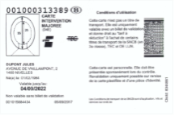 The person on the telephonehas selected my train ticket.
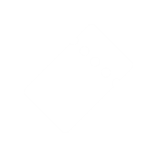 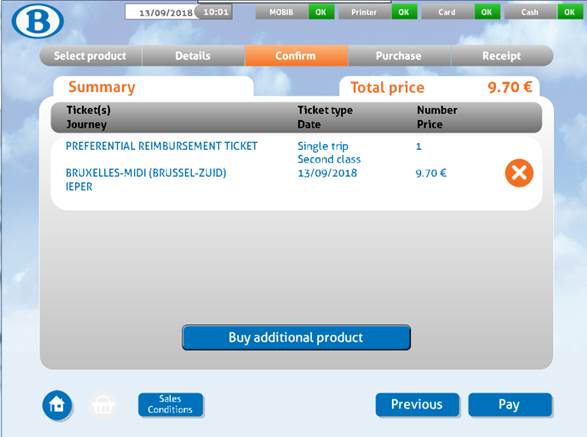 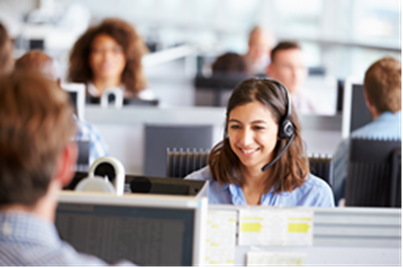 I can see the price of my train ticket on the screen.
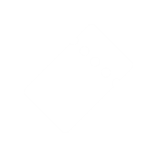 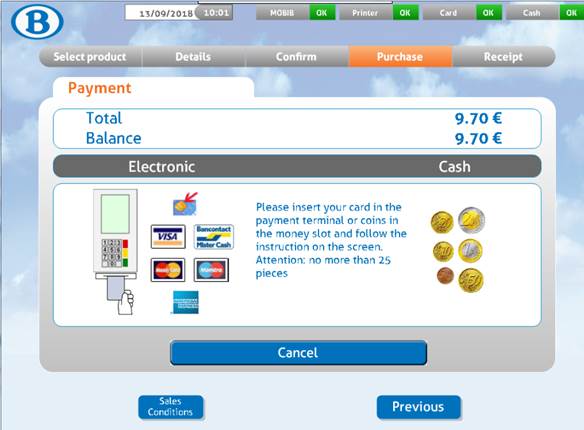 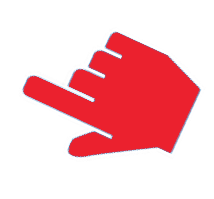 I pay for my train ticket at the ticket machine
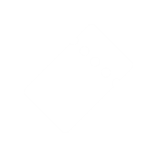 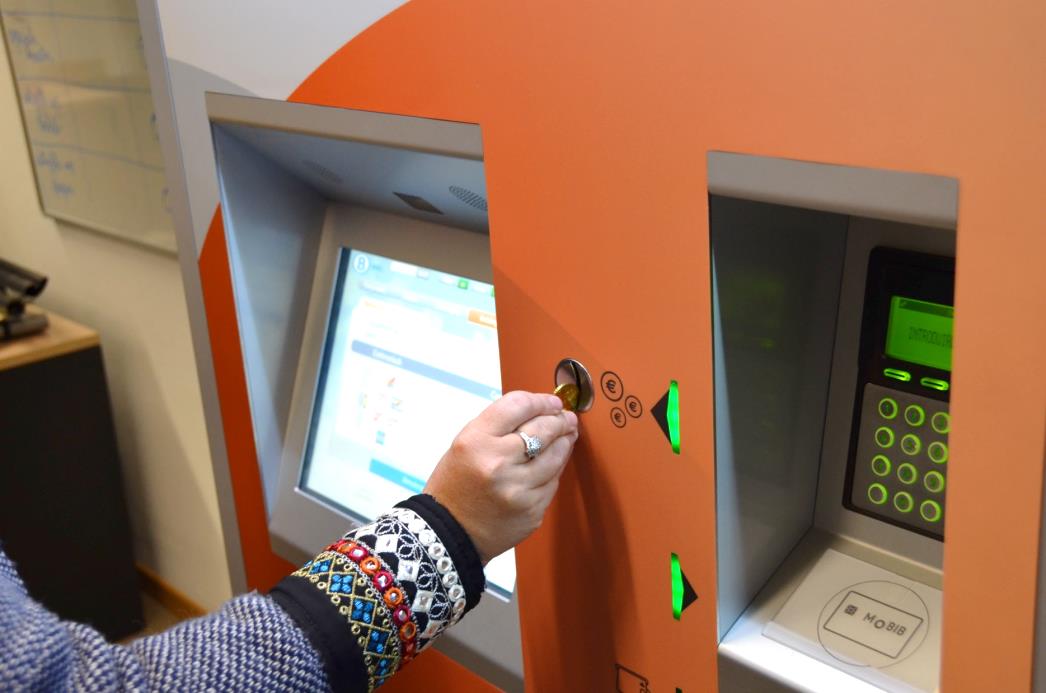 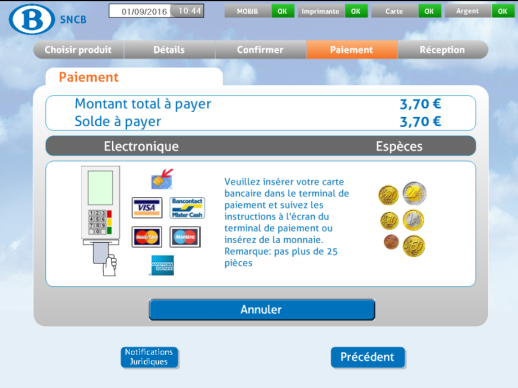 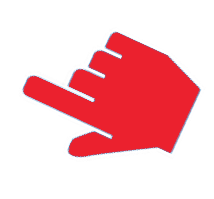 Payment complete!
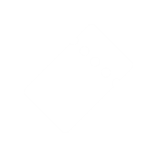 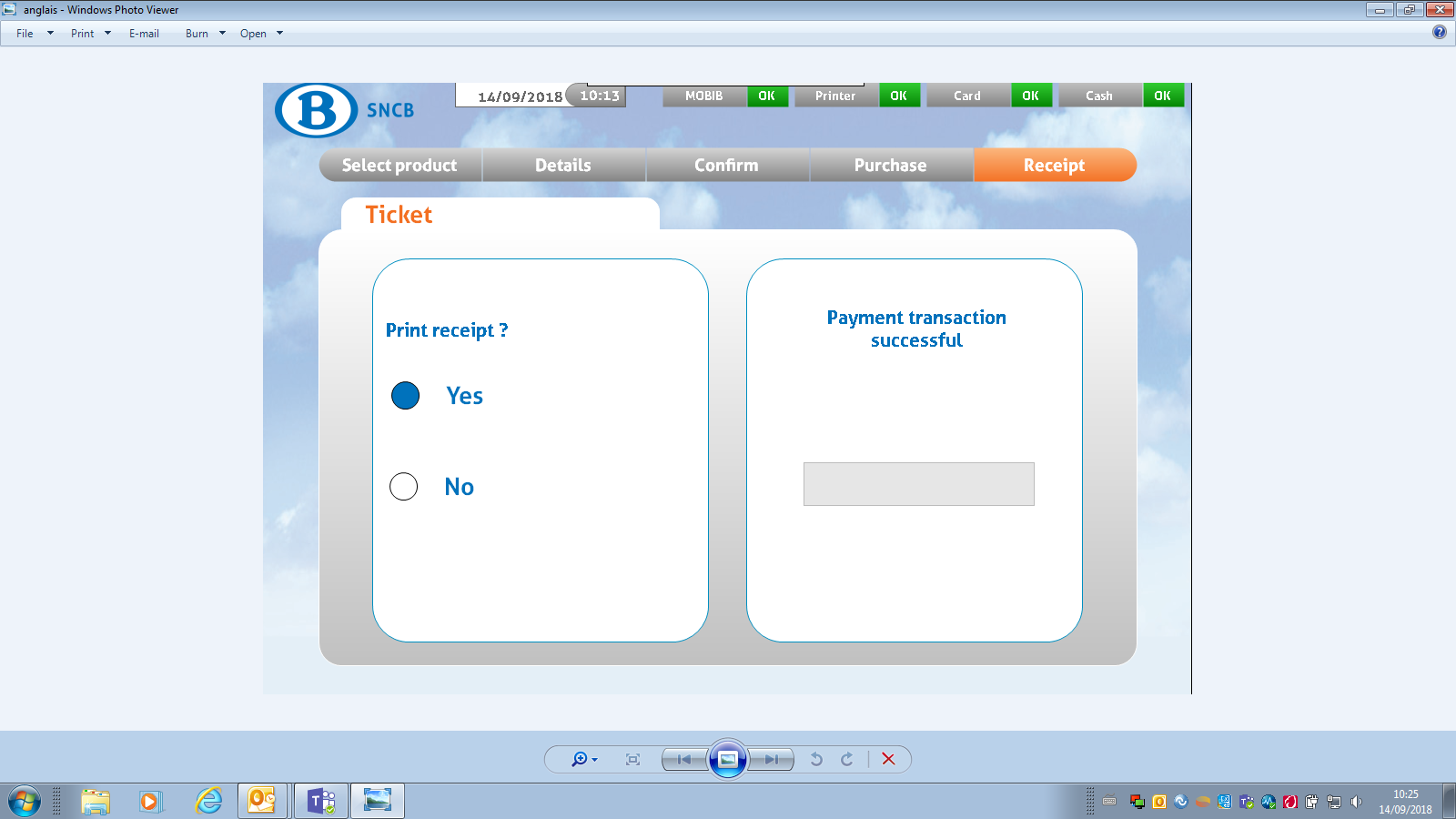 A receipt will be printed 
along with my train ticket.
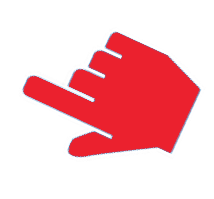 I take my train ticket and my receipt from the machine.
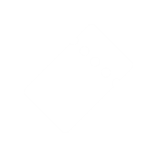 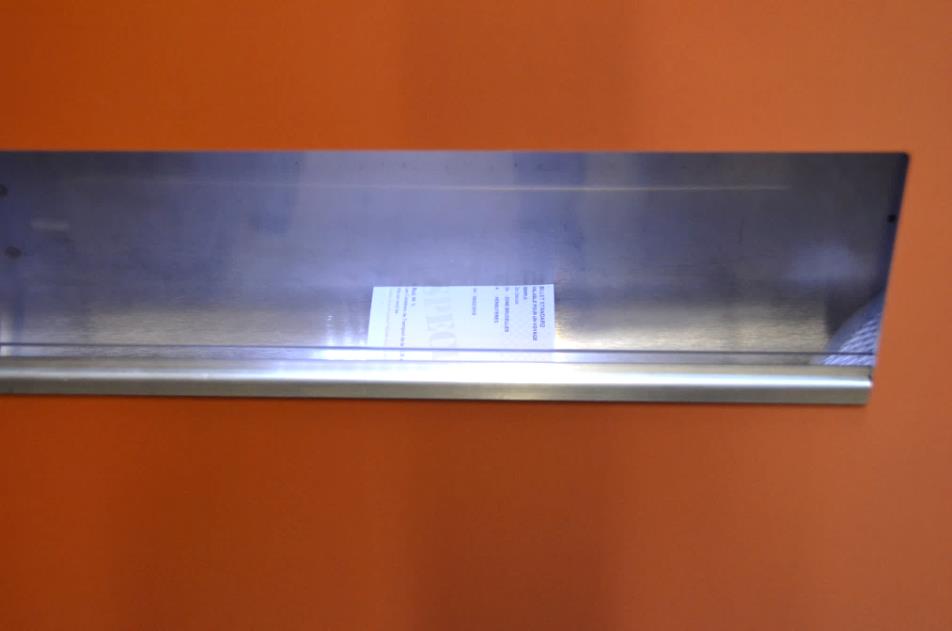 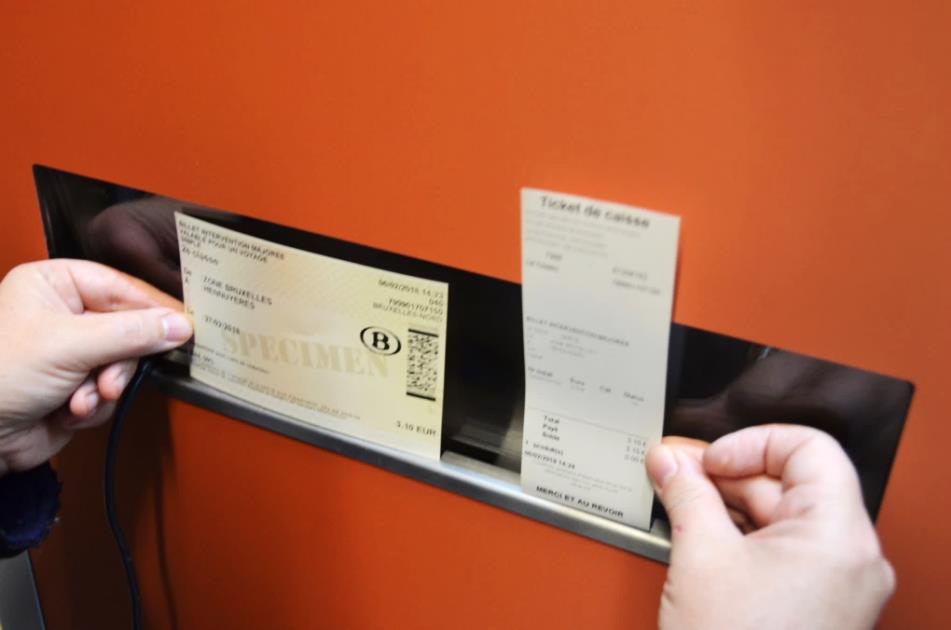 Ticket
Receipt
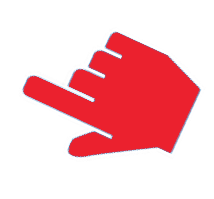 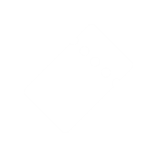 I can read and write.
If I don’t have a bank card,I go to a ticket machine that takes cash.
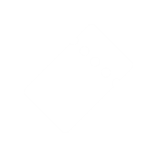 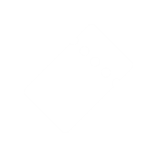 I can buy train tickets from the ticket machine, also known as a Ticket Vending Machine (TVM), i.e. a vending machine that produces tickets.
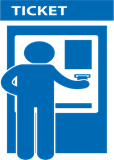 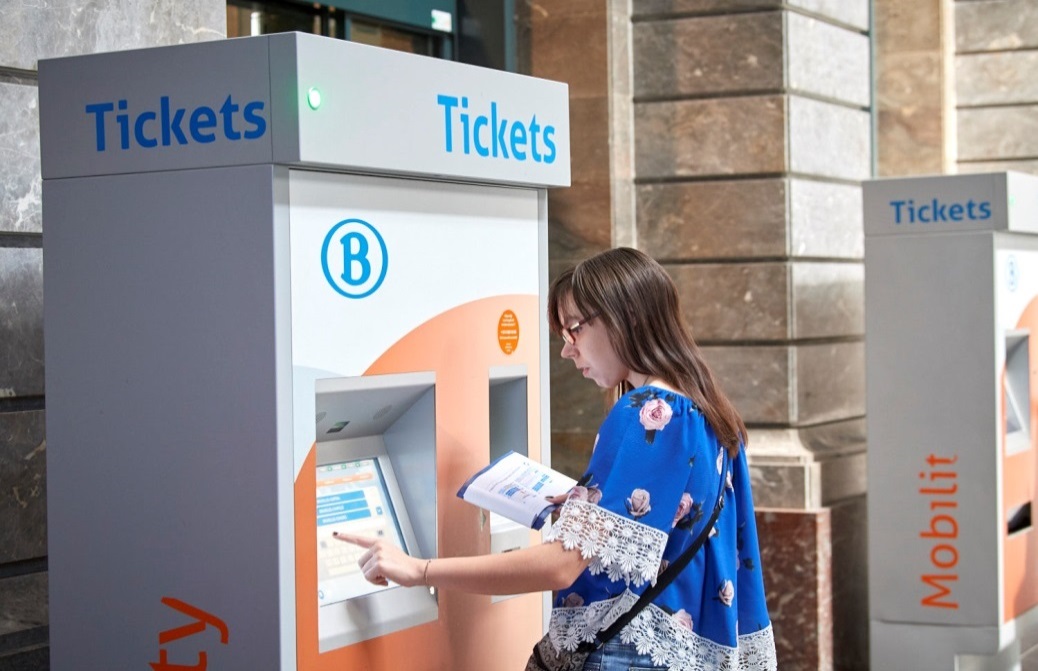 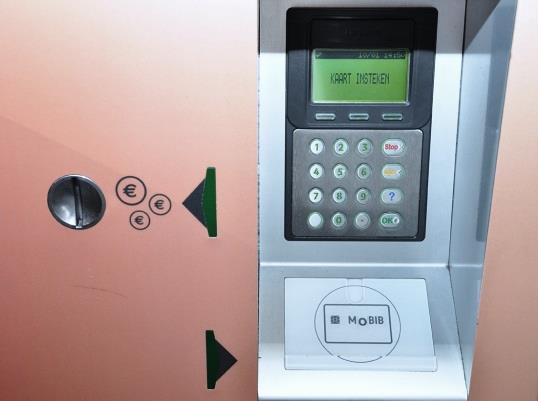 I select English by pressing EN.
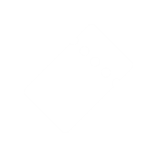 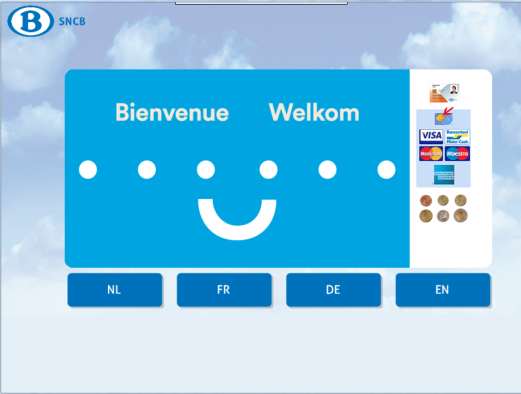 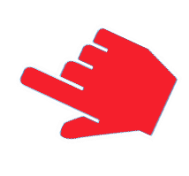 I press on “All tickets”.
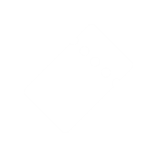 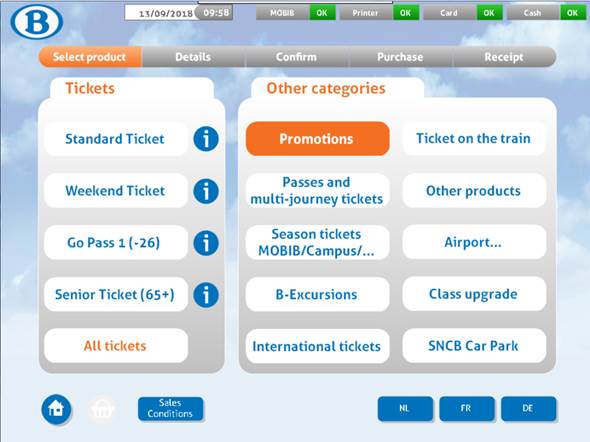 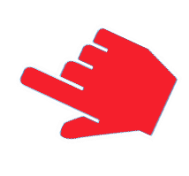 If I have a “Preferential Reimbursement” (“Intervention Majorée”) discount card, select “Preferential Reimbursement Ticket”.
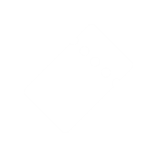 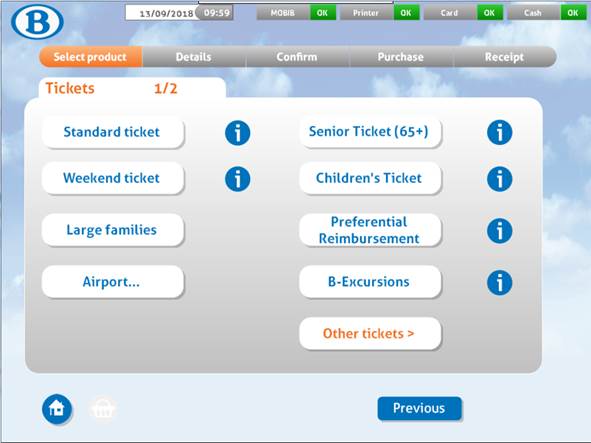 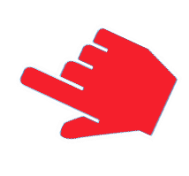 I press on the pre-selected departure station or I change the pre-selected departure station
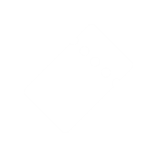 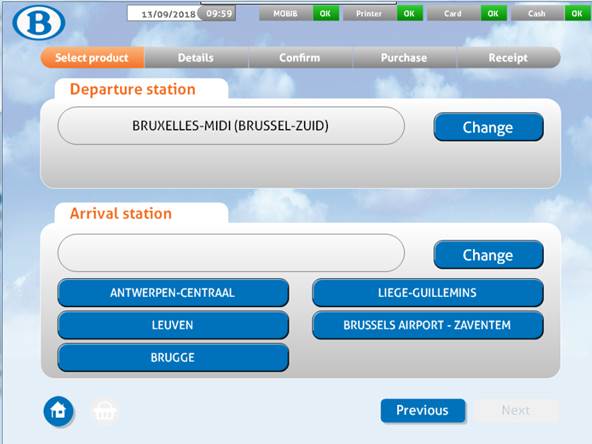 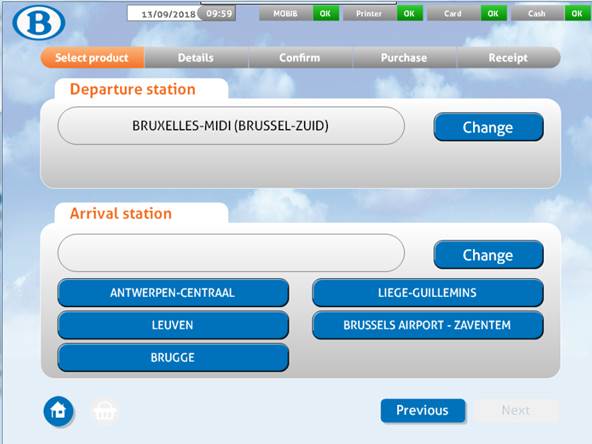 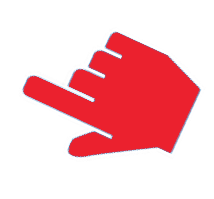 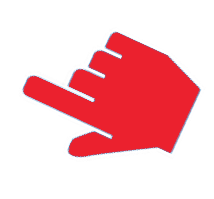 I write the name of my destination stationand press next.
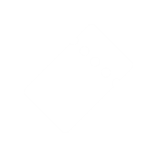 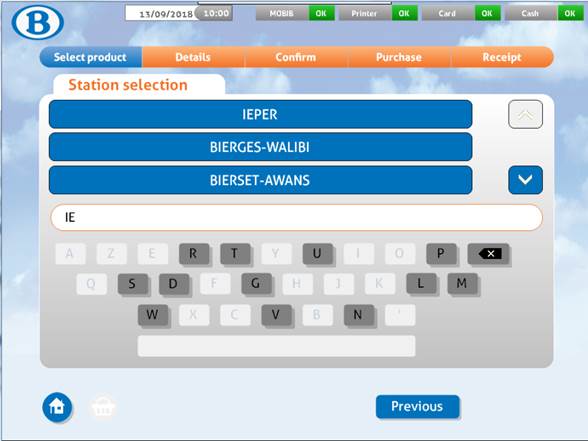 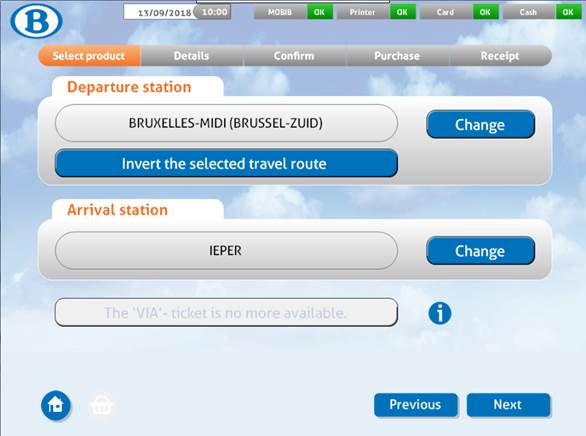 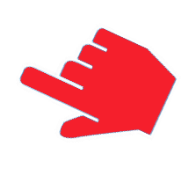 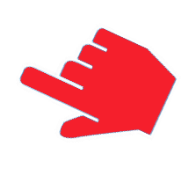 I select
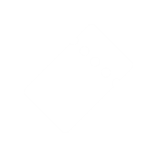 a single or return journey;
the date;
the number of travellers;
the class of ticket.
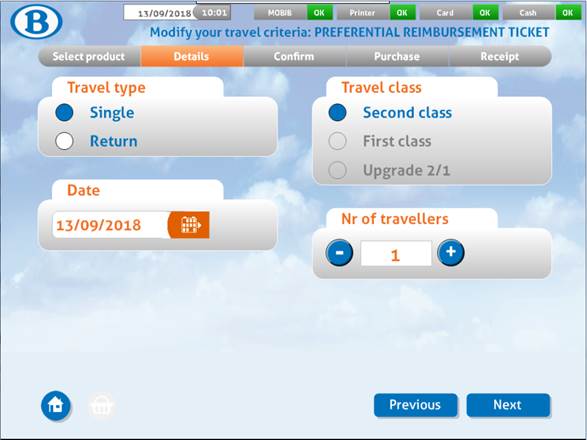 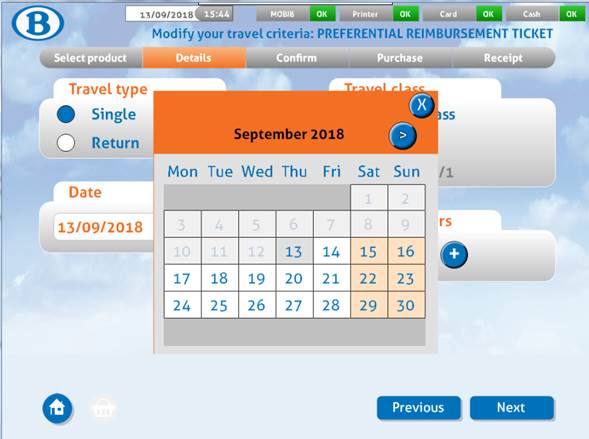 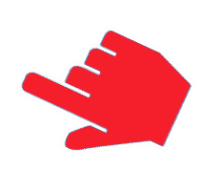 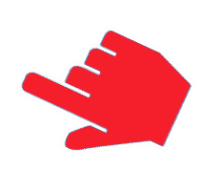 I press “Next” then press “Pay”.
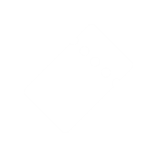 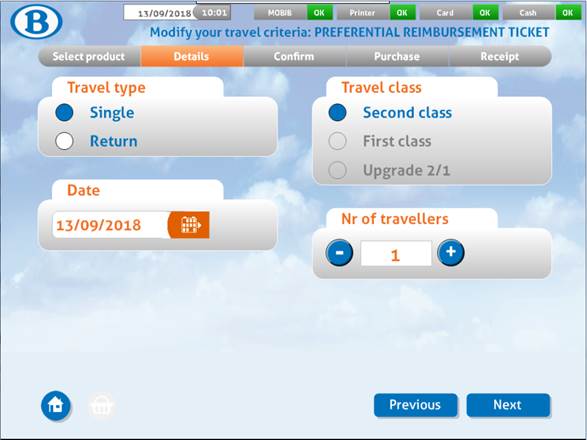 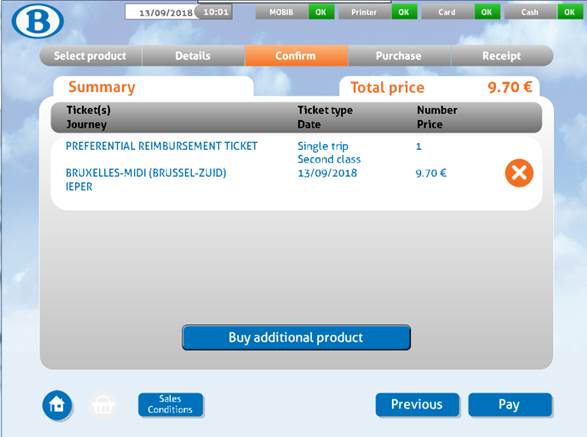 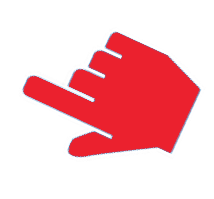 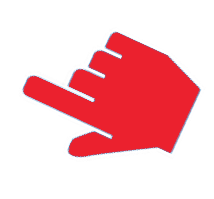 I see the price of my train ticket on the screen.
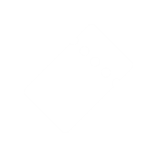 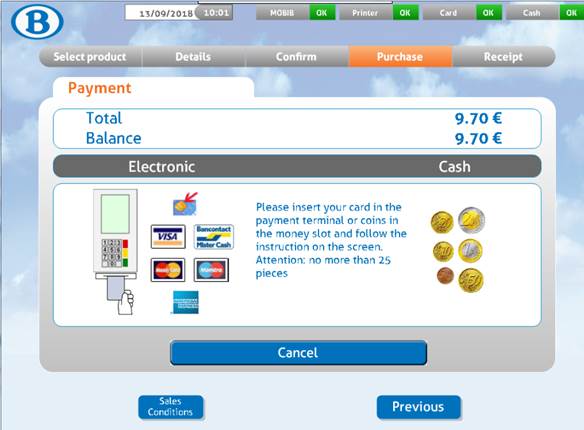 I pay for my train ticket at the ticket machine.
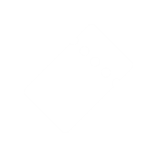 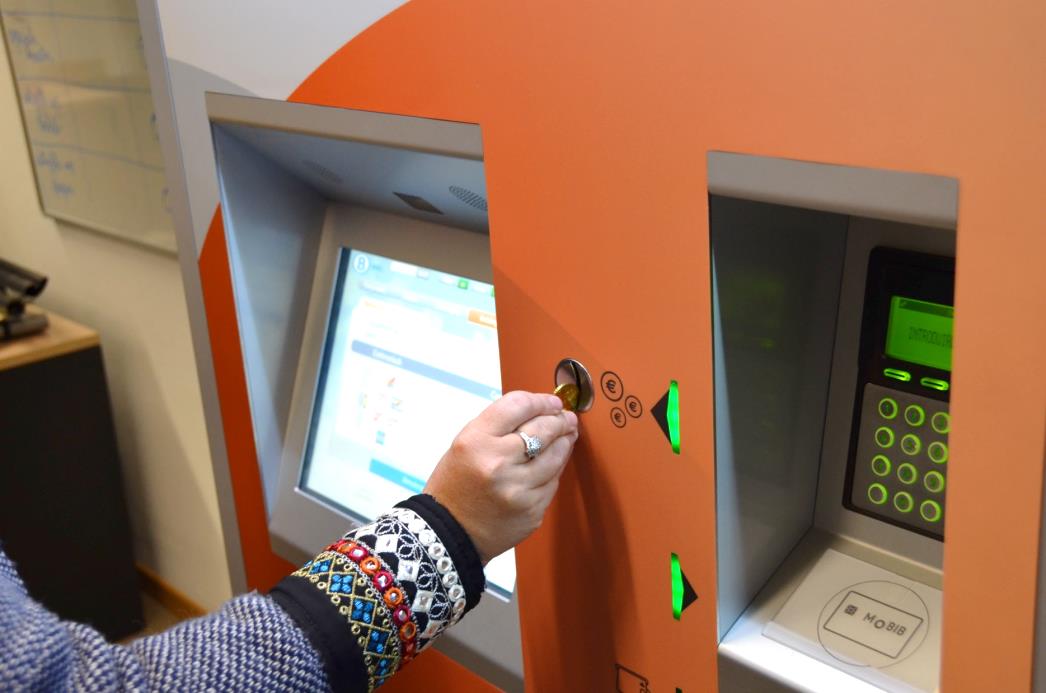 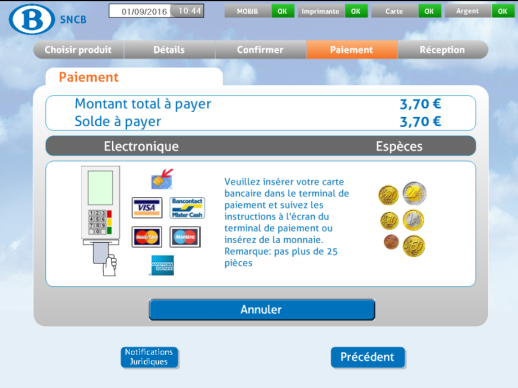 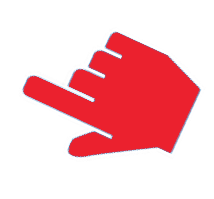 Payment complete!
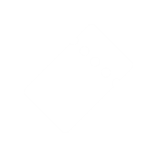 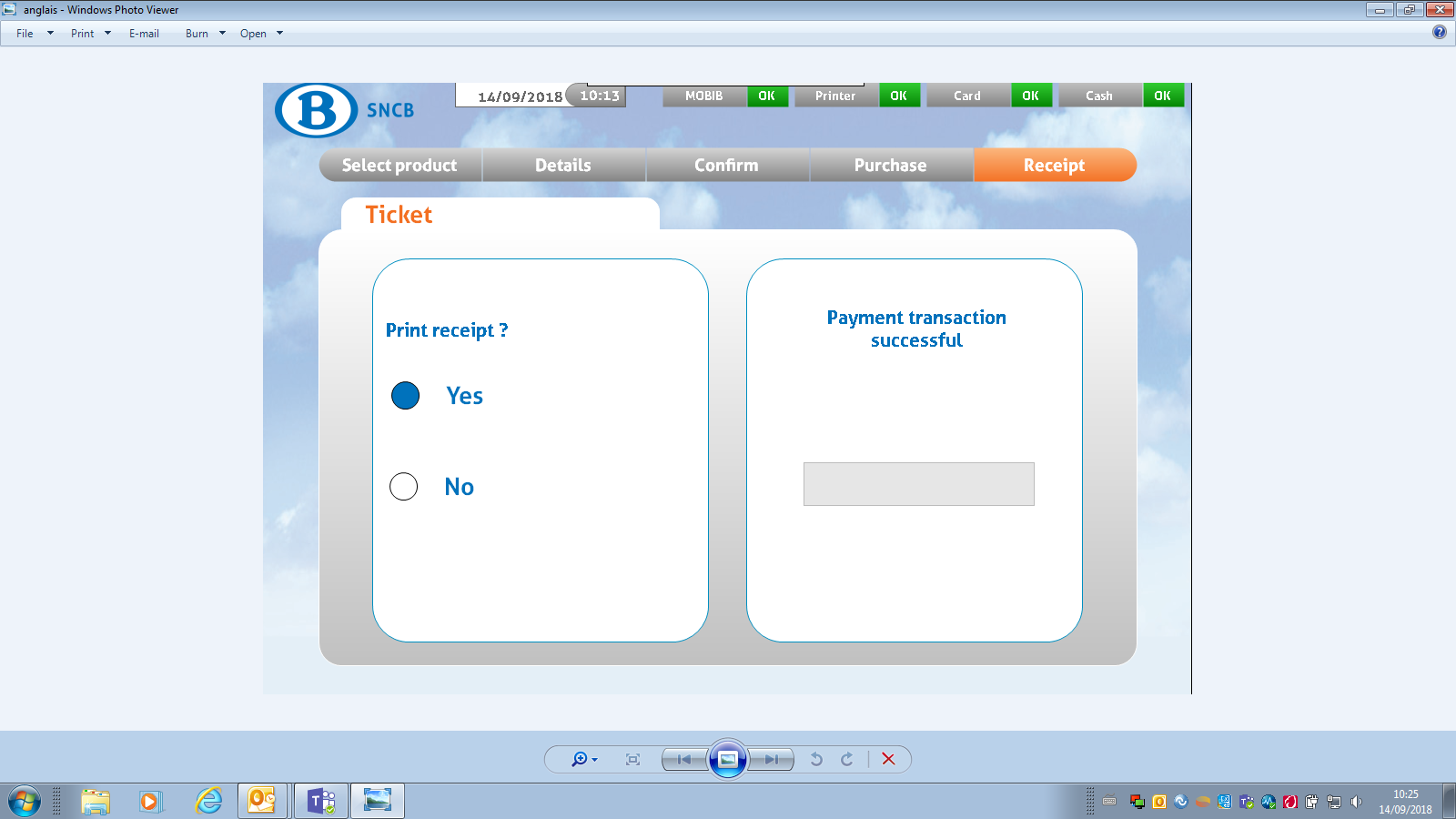 A receipt will be printed 
along with your train ticket.
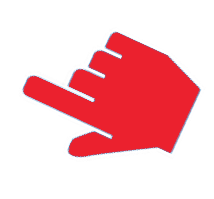 I take my train ticket and my receipt from the machine.
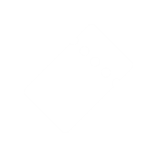 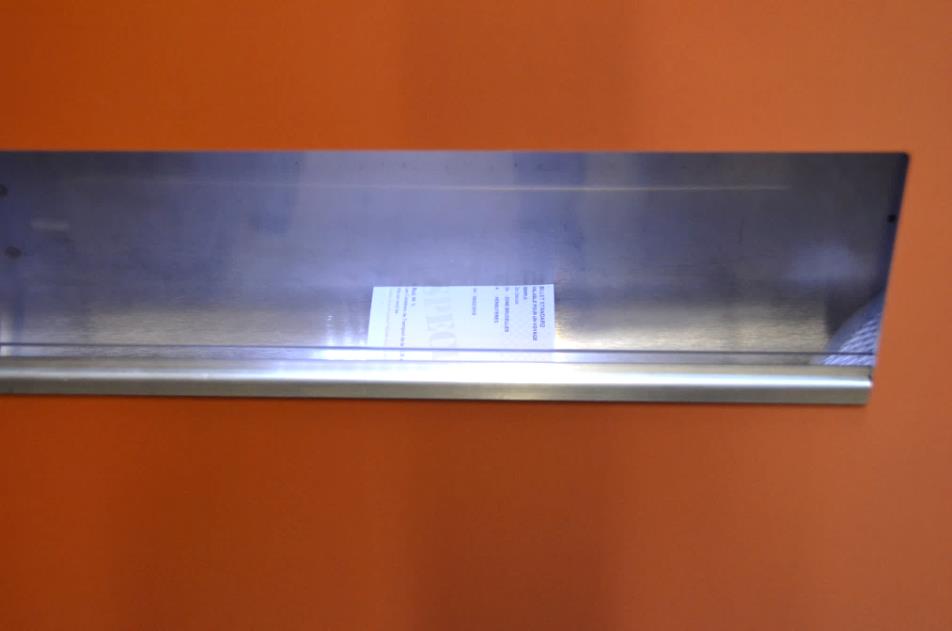 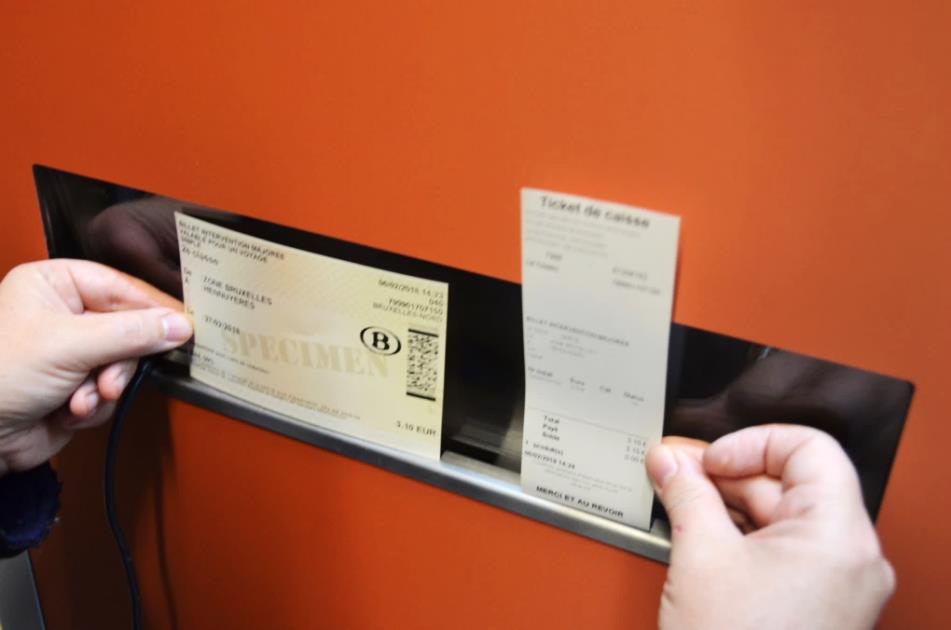 Ticket
Receipt
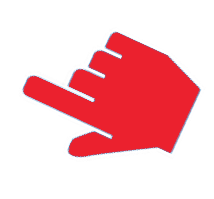 I go to the platform
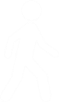 I look at the train display panel.
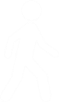 For example:
Train display panel
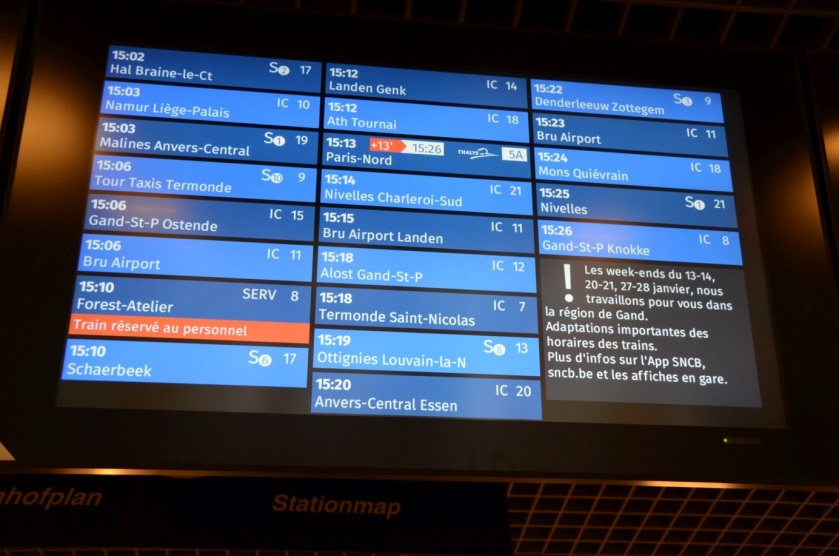 Direction of the train
Platform number
12:02		        S    21
Hal Braine-Le-Ct
approaching
2
I listen to the speaker announcements.
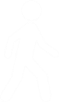 The train to Brussels-Midi 
is arriving on track 21.
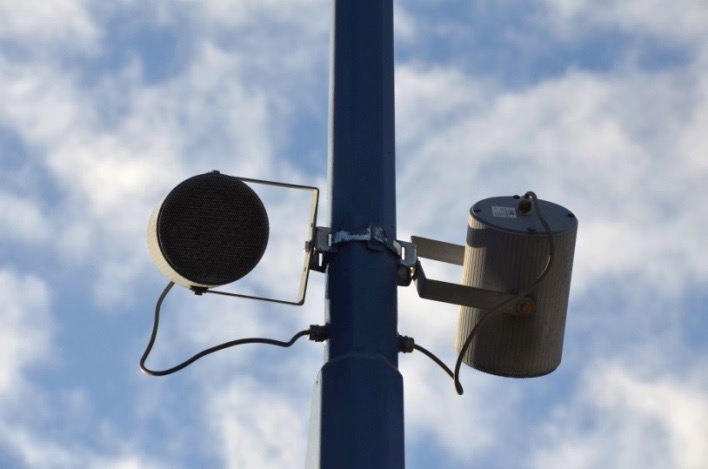 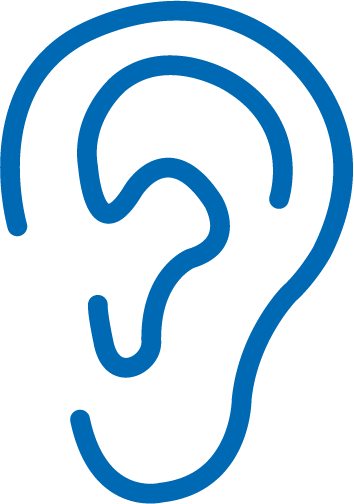 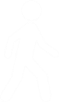 I go to the platform.
I go to the platform before the train arrives.
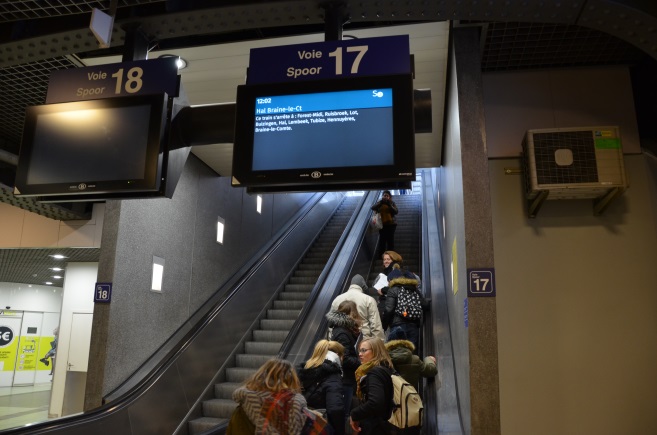 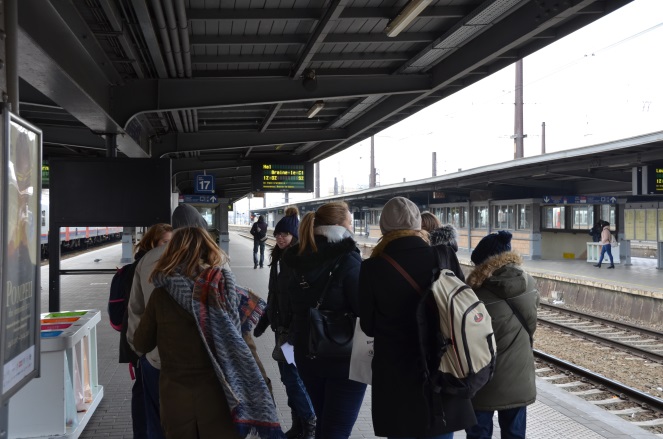 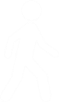 The train is on platform.
I can board the train.
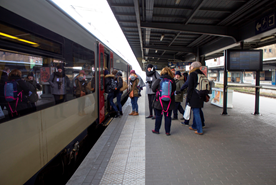 12:02		        S    17
Hal Braine-Le-Ct
on platform
2
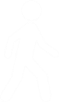 When the train has stopped,I press the button to open the doorsand board the train.
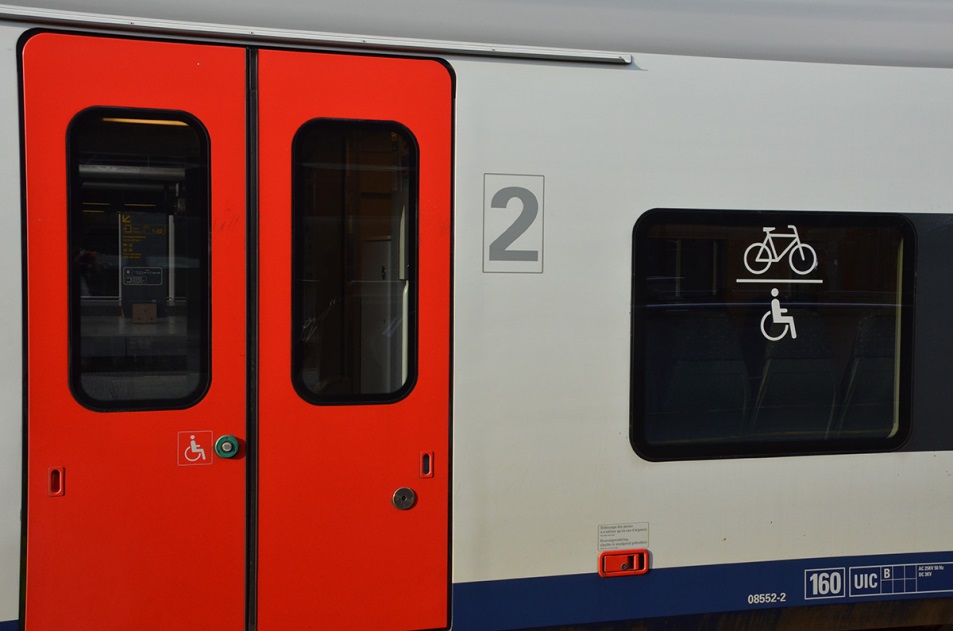 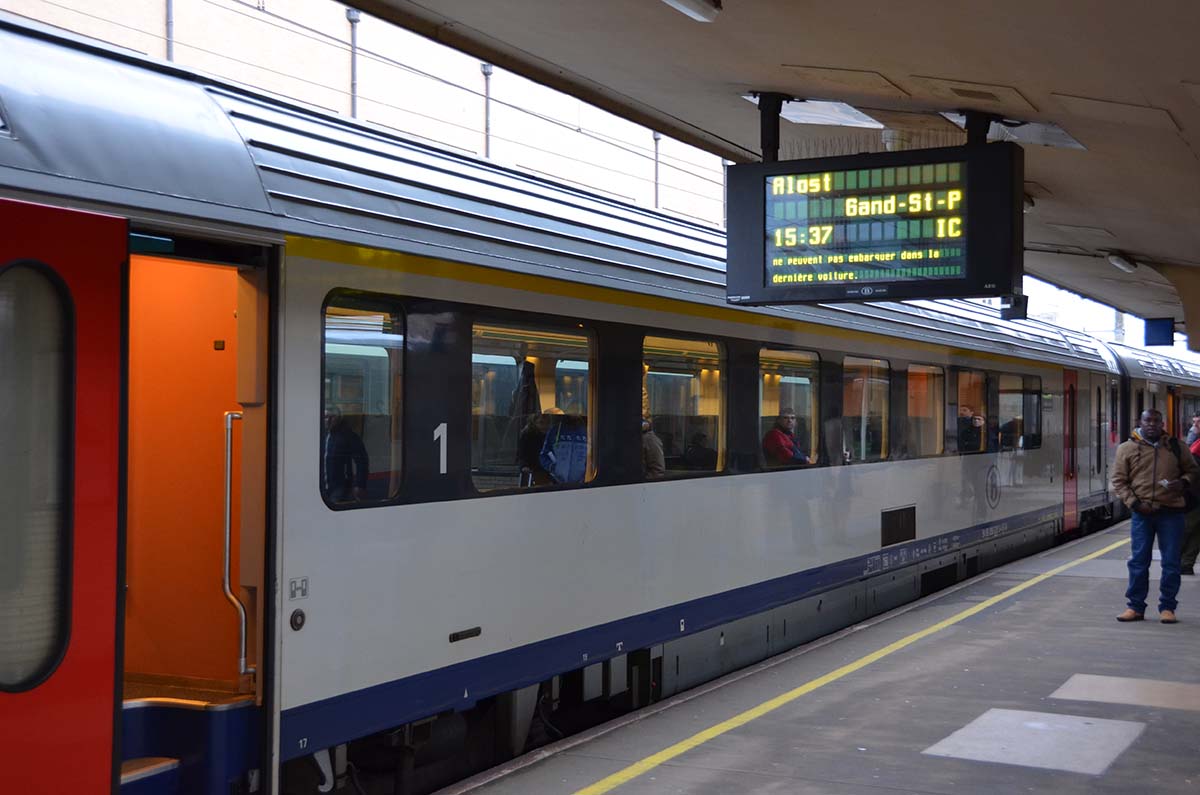 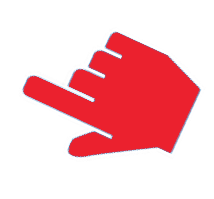 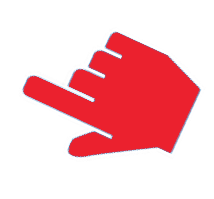 Timetable changes are displayed in orange.
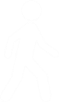 My train is arriving 5 minutes late.
12:02		        S    17
Hal Braine-Le-Ct
+05’
12:07
2
12:07
12:02
Train changes are displayed in orange.
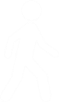 My train has been cancelled.
I listen to the announcement that tells me which train to take instead.
12:02		        S    17
Hal Braine-Le-Ct
Cancelled
2
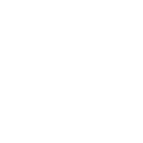 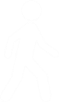 Platform changes are displayed against a white background.
The platform at which my train is arriving has changed.
I listen to the announcement that gives me the new platform number.
12:02		        S    Hal Braine-Le-Ct
on platform
15
2
Platform change.
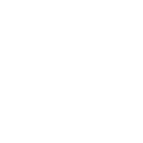 I board the train
I board the train
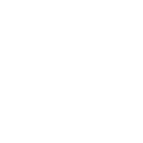 I look at the coach numbers written on the train.
I board in 2nd class if you have a 2nd class ticket.
I board in 1st class if you have a 1st class ticket.
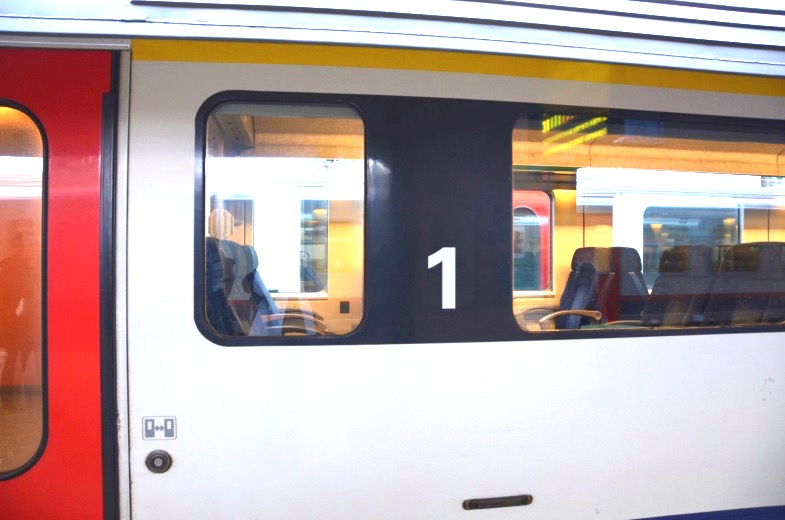 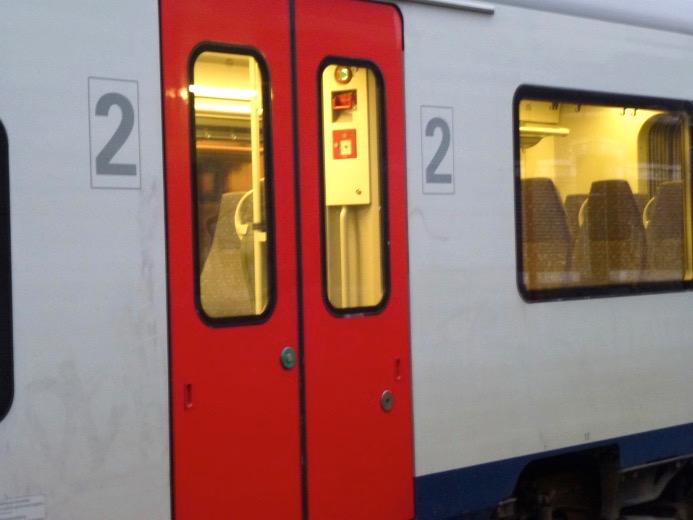 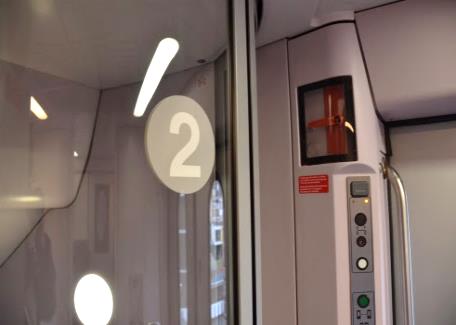 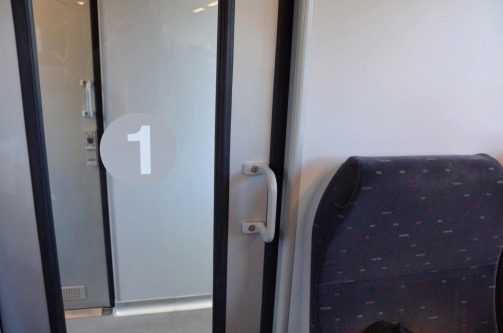 first class
second class
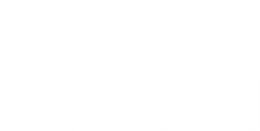 I sit in the train and pay attention to the stops
I pay attention to the stops and listen to the announcements in the train.
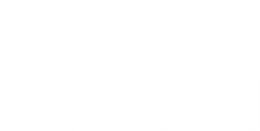 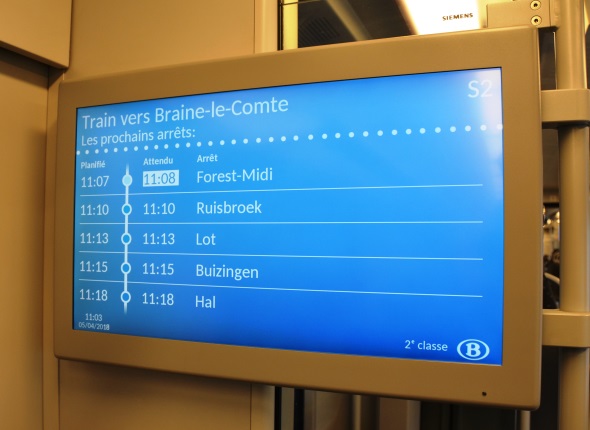 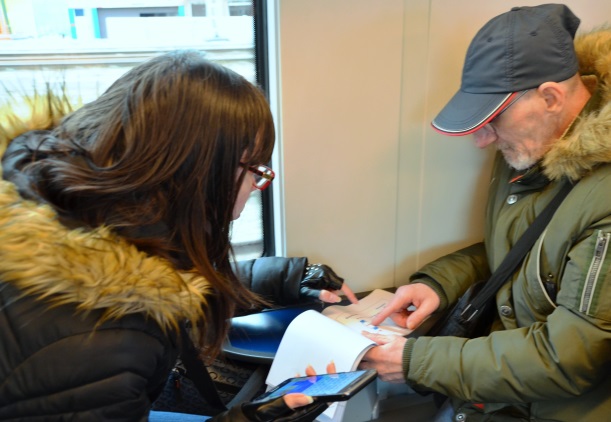 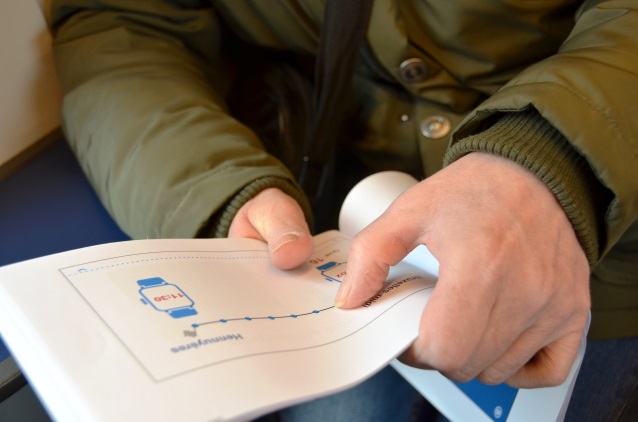 I watch
the display screen.
I track my journey 
on my mobile phone app 
or on my guide.
I look at the stops 
in my guide. 
All this is explained 
on the next page.
How can I follow the stops on my journey if I have difficulty reading?
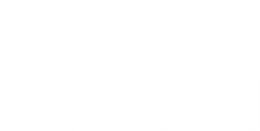 When learning to travel, 
there is an easy way 
to follow the stops and
know where I need to get off.
On the following page, I can add the same number of circles 
     as the number of stops. 
     Each circle is one stop.  
     I can use these circles to see how many stops I have 	travelled.

If I can read a little, 
      I can also write down the names of the stops.

If I need to change trains in a connecting station, 
     I can do the same thing for the next part of my journey.
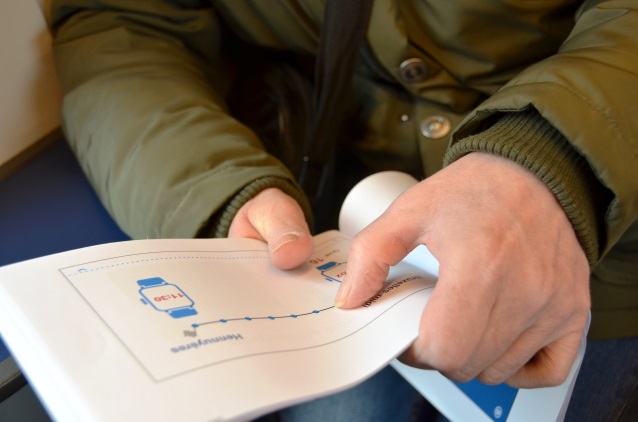 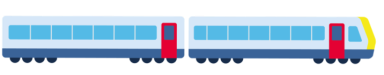 Stops for my OUTBOUND journey
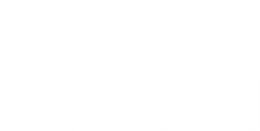 1         2         3        4          5
destination station:
departure station:
The number of grey circles is the same as the number of stops.
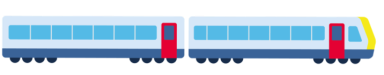 Stops for my RETURN journey
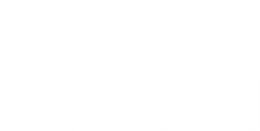 1         2         3        4          5
departure station:
destination station:
The number of grey circles is the same as the number of stops.
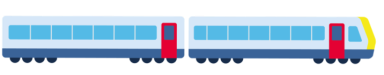 My journey’s stopsif I have to change trains
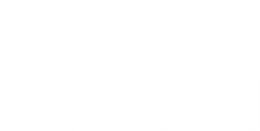 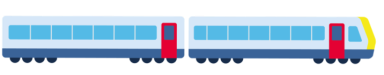 1         2         3
departure station:
connecting station at which you change:
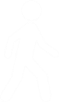 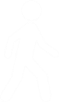 Time:

Platform:

Direction:
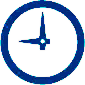 destination station:
1         2         3
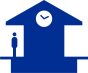 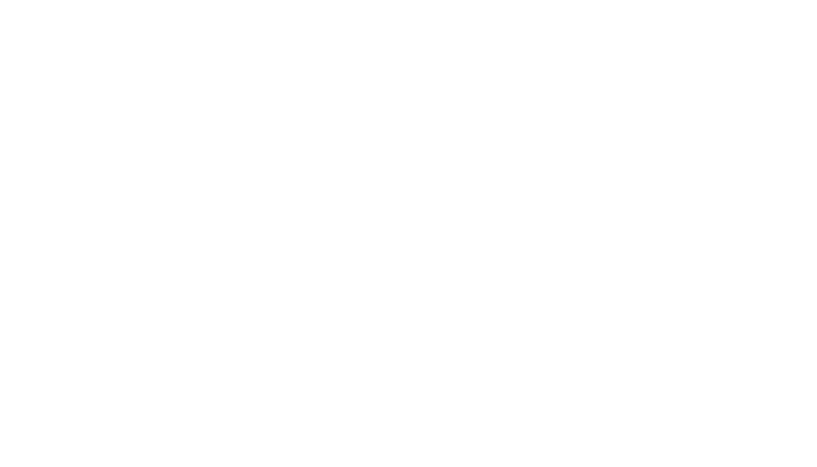 I arrive at my destination and get off the train
I am arrived at my destination.
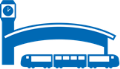 Write down the name
 of your destination station.
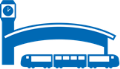 Add a photo of the station of arrival here 
by looking in the SNCB library 
or by adding a photo you’ve taken yourself.
Once the train has stopped,I press the button to open the doors andget off the train.
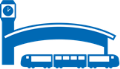 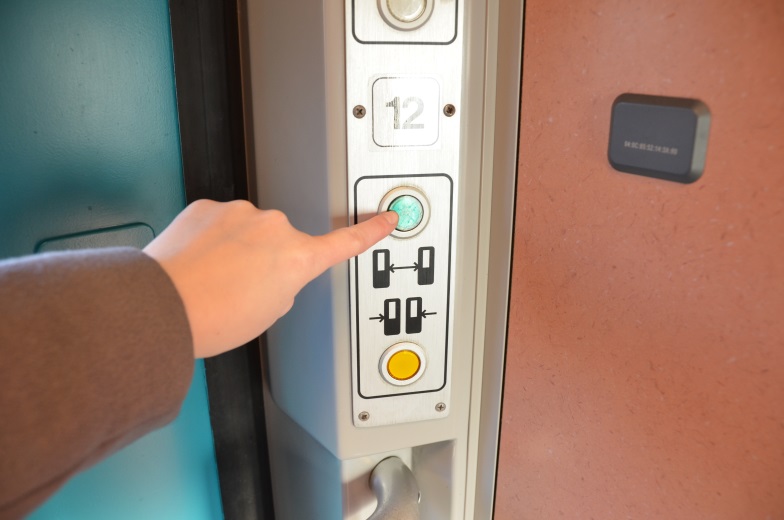 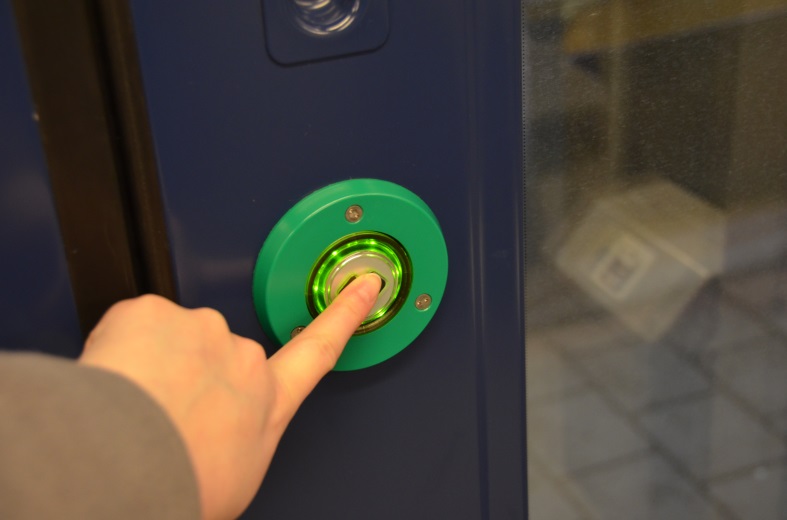 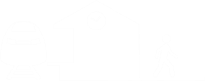 I exit the station
I exit the station by following the arrows.
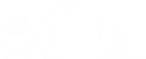 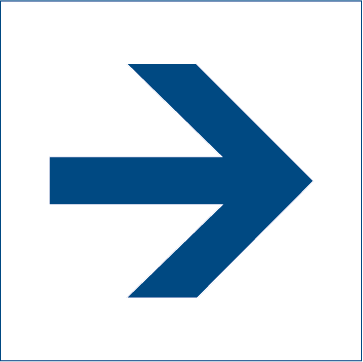 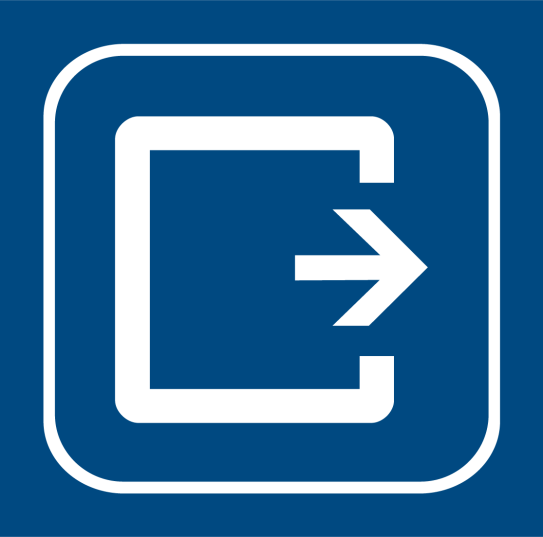 Exit

I am arrived!
The assistance card
If I find it difficult to ask for help, 
I can use my assistance card.
This card is recognised by the SNCB staff.

I can print it in any format I like.

It makes it easier to ask for help.

If I show this card, someone will come and help you.
Can you help me?
Support person
First name
Telephone
Outbound journey
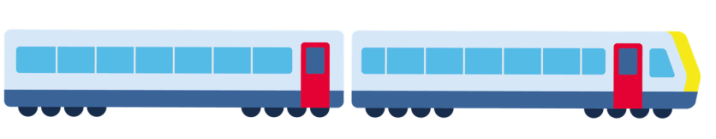 (destination station)
I’m going to: ………………………
(departure time)
Time:………….………….……
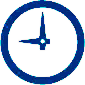 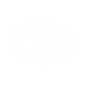 (expected platform)
Platform: …………………..……….
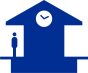 (direction of the train)
Direction: …………………...….
This is a tool to ask for help. It is not a valid ticket or a railcard/discount card.
Can you help me?
Support person
First name
Telephone
Return journey
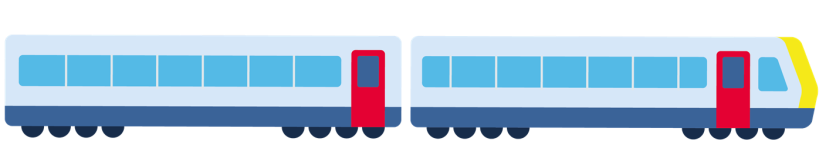 I’m going to:………………………..
(destination station)
Time: …………………….......
(departure time)
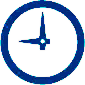 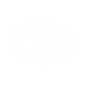 (expected platform number)
Platform: ………………..……….…
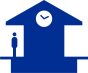 (direction of the train)
Direction:………………………..
This is an assistance card to ask for help. It is not a valid ticket or a railcard/discount card.
In case of any unexpected issues, problems or safety concerns

SNCB staff are here to help
At the station
The station staff can provide information and guide me.
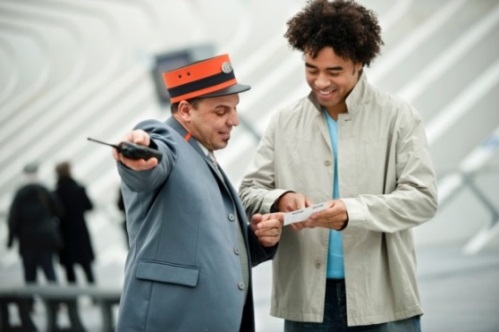 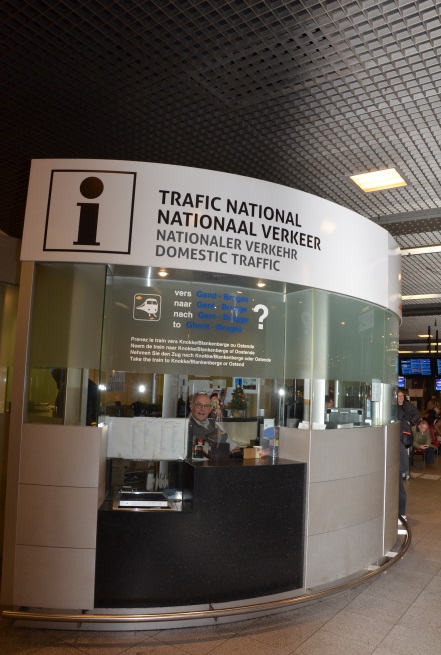 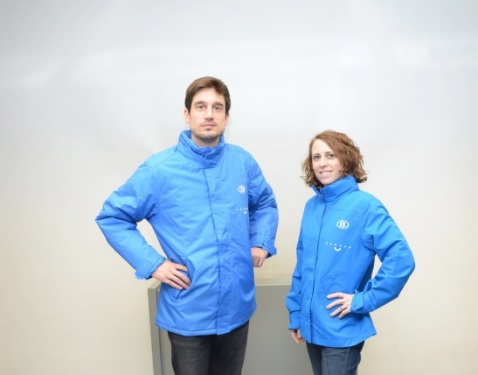 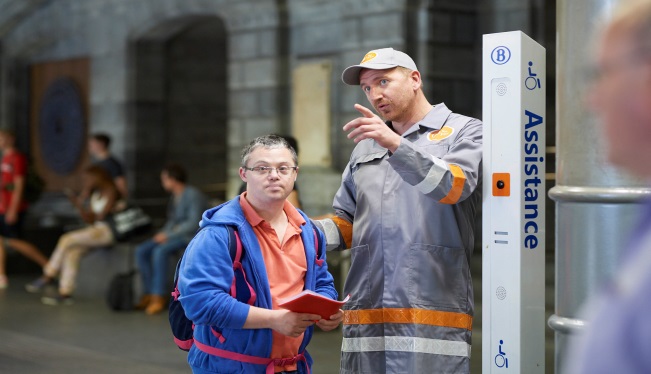 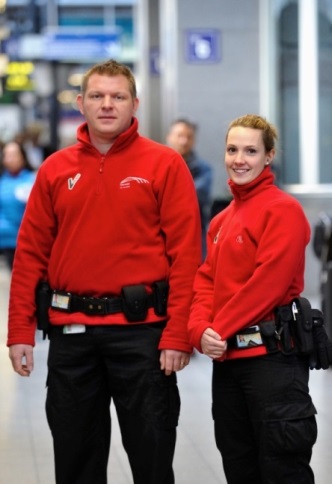 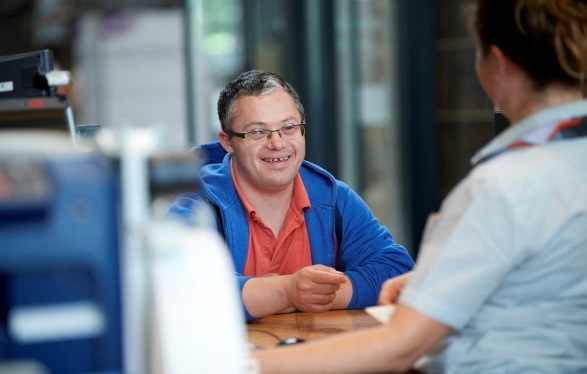 On the platform
If there’s something I did not fully understand, 
     I can ask the train attendant.

I use my assistance card.
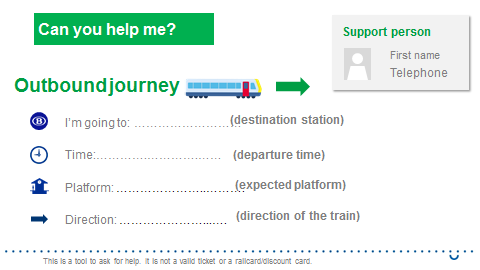 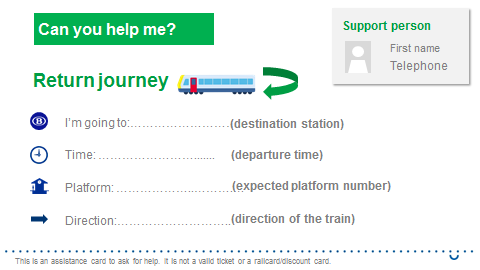 Onboard the train
The train attendant can help me
      if I don’t know which stop
        I need to get off at.

If I get on the wrong train, 
      they can tell me what to do.

They can give me a form 
      that I should keep on 
      so I can take the right train.
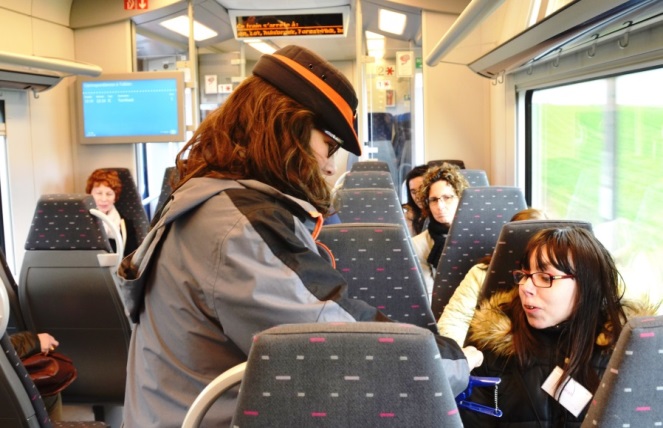 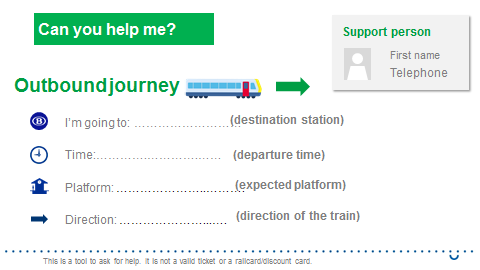 Wherever I go, for my safety
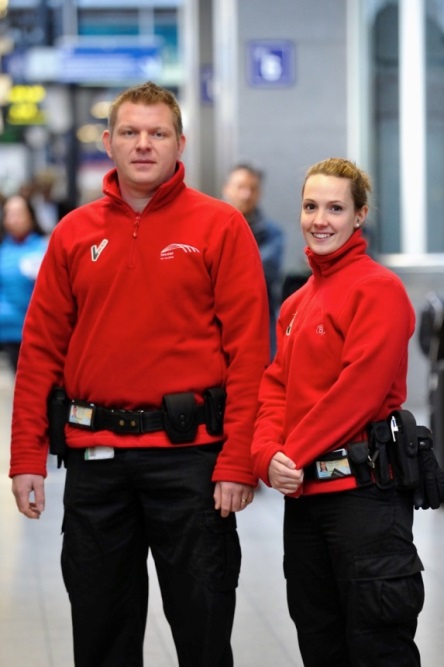 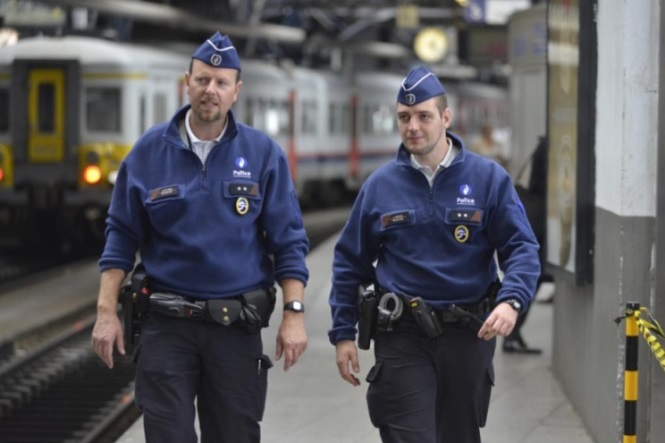 Securail teams and the police 
     are here for my safety.

If I feel unsafe,
     they will help me.
By telephone
When there is nobody at the station 
to help me.
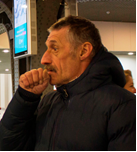 I call the SNCB assistance service.
 They will help me over the phone.
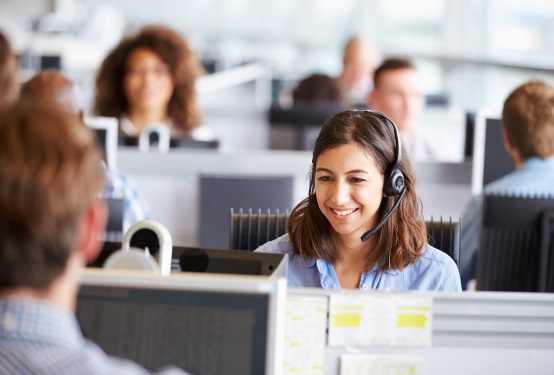 If I get lost,
and don’t know what to do.
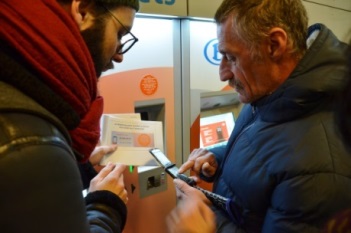 02.555.25.25
If I am having difficulties 
buying a ticket
from the machine.
Have a safe journey